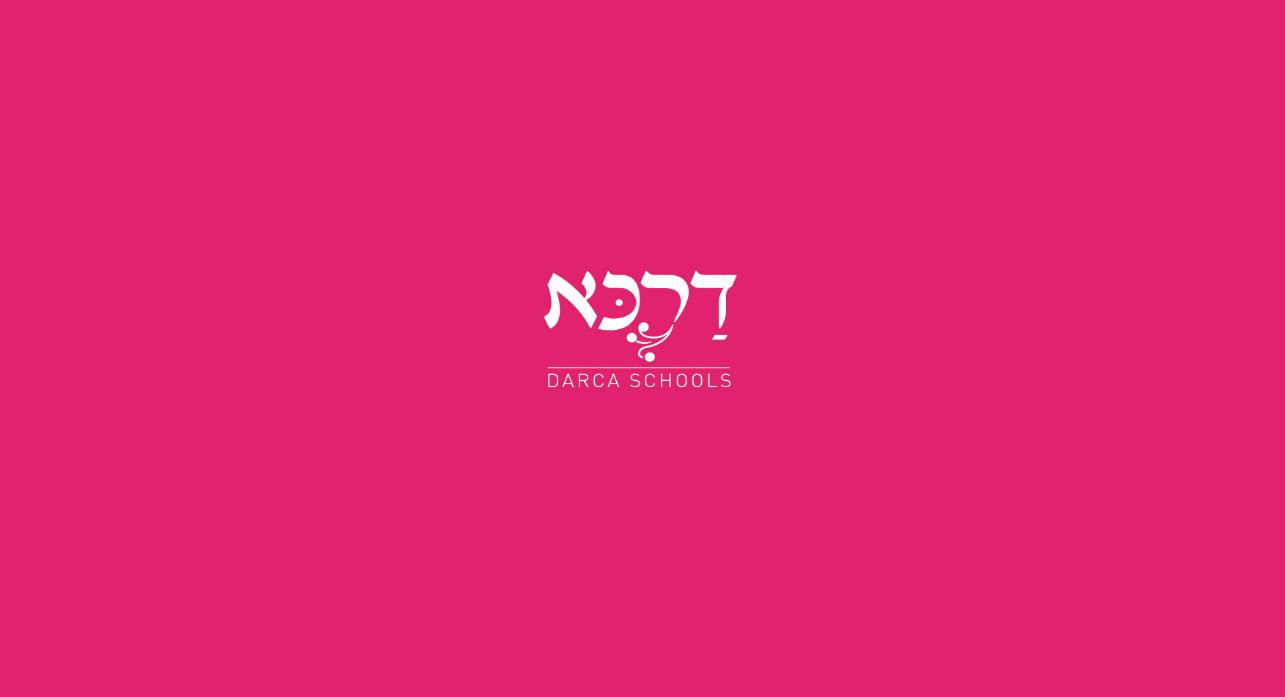 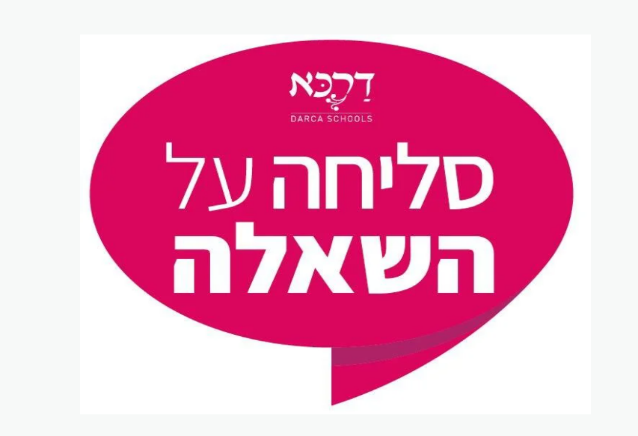 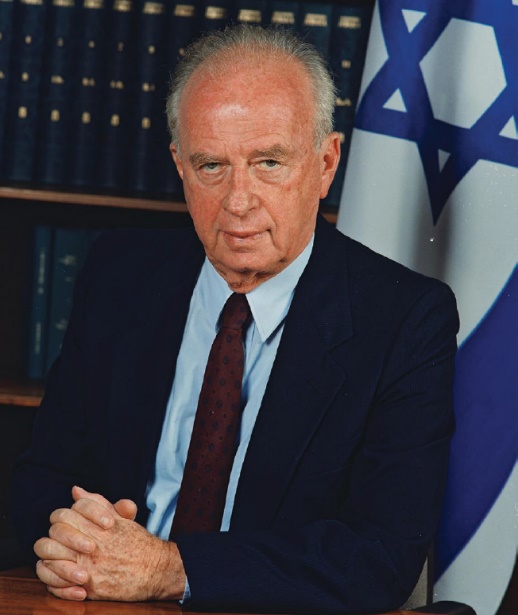 סליחה על השאלה 
יום הזיכרון ליצחק רבין 

התנסות במשחק קלפים דיגיטלי באמצעות מצגת
לחץ  להפעלת המשחק
כתיבה ופיתוח: מאיר אביטן, מטה רשת דרכא
סליחה על השאלה - יום הזיכרון ליצחק רבין
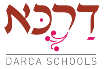 בחרו נושא ומספר וענו על השאלה
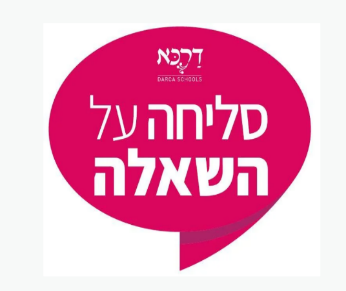 זיכרון
דֵּמוֹקְרַטְיָה
מחלוקת
אחריות
01
06
21
18
13
11
25
26
02
14
07
12
22
27
28
19
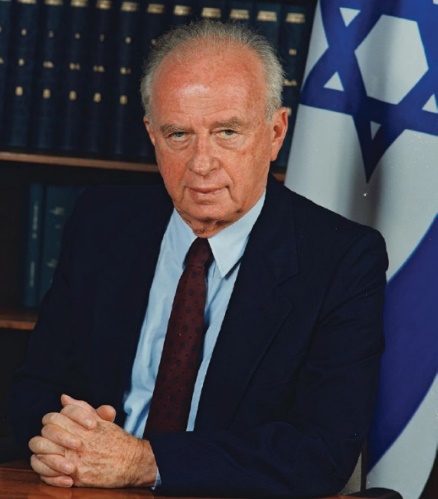 03
08
15
23
16
29
30
20
09
04
17
31
32
24
10
05
33
34
35
36
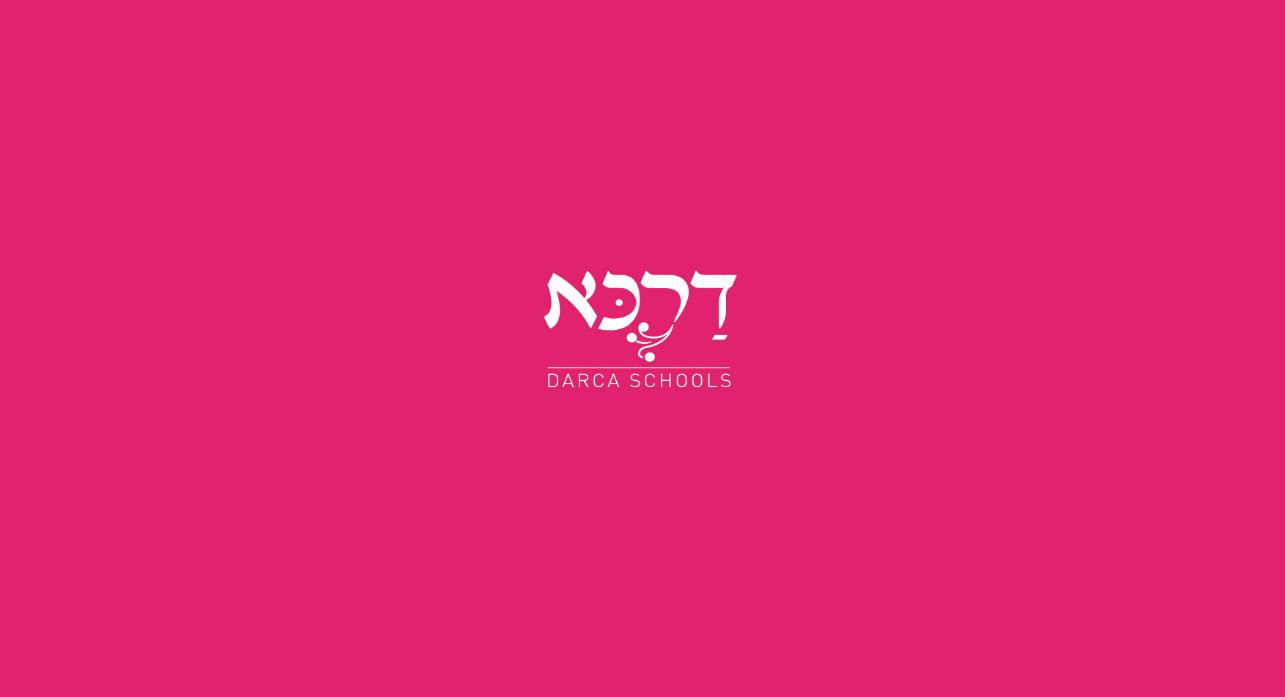 זיכרון
יום הזיכרון ליצחק רבין הוא יום זיכרון לאומי שנקבע על ידי הכנסת בחוק יום הזיכרון ליצחק רבין. הוא חל בי"ב בחשוון, יום הירצחו של ראש ממשלת ישראל יצחק רבין לפי הלוח העברי (4 בנובמבר 1995).
יום הזיכרון מצוין בטקסים ממלכתיים; דגלי המדינה מורדים לחצי התורן בכל המוסדות הממלכתיים. 
בחוק נקבע כי בבתי הספר יצוין יום הזיכרון "בפעולות שבהן יועלו דמותו ופועלו של יצחק רבין ובפעולות שיוקדשו לחשיבות הדמוקרטיה בישראל ולסכנת האלימות לחברה ולמדינה".
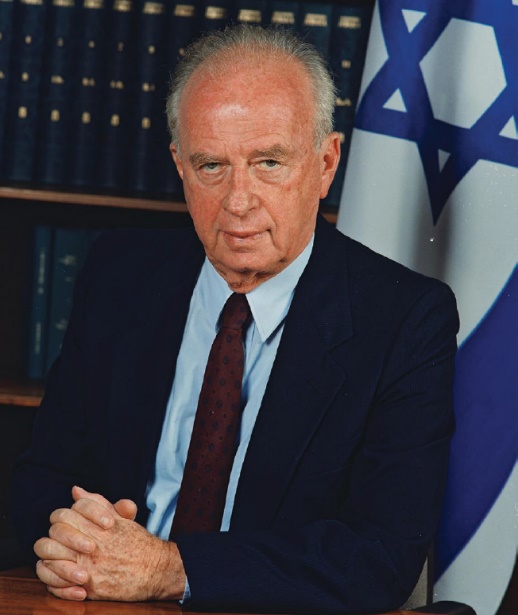 תפריט 
ראשי
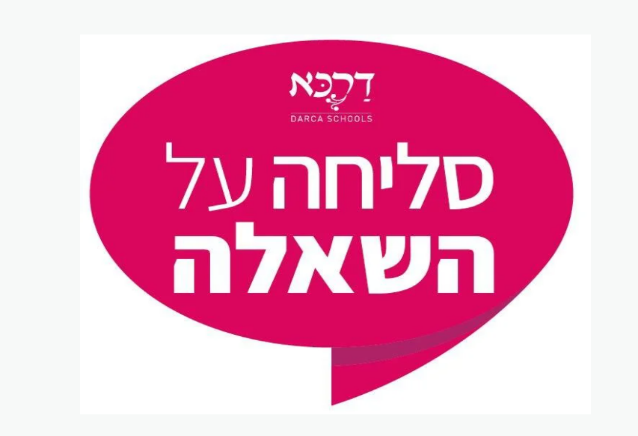 זיכרון
מדוע לדעתך יש חובה לציין בבתי הספר ובמחנות צה''ל את יום הזיכרון ליצחק רבין?
01
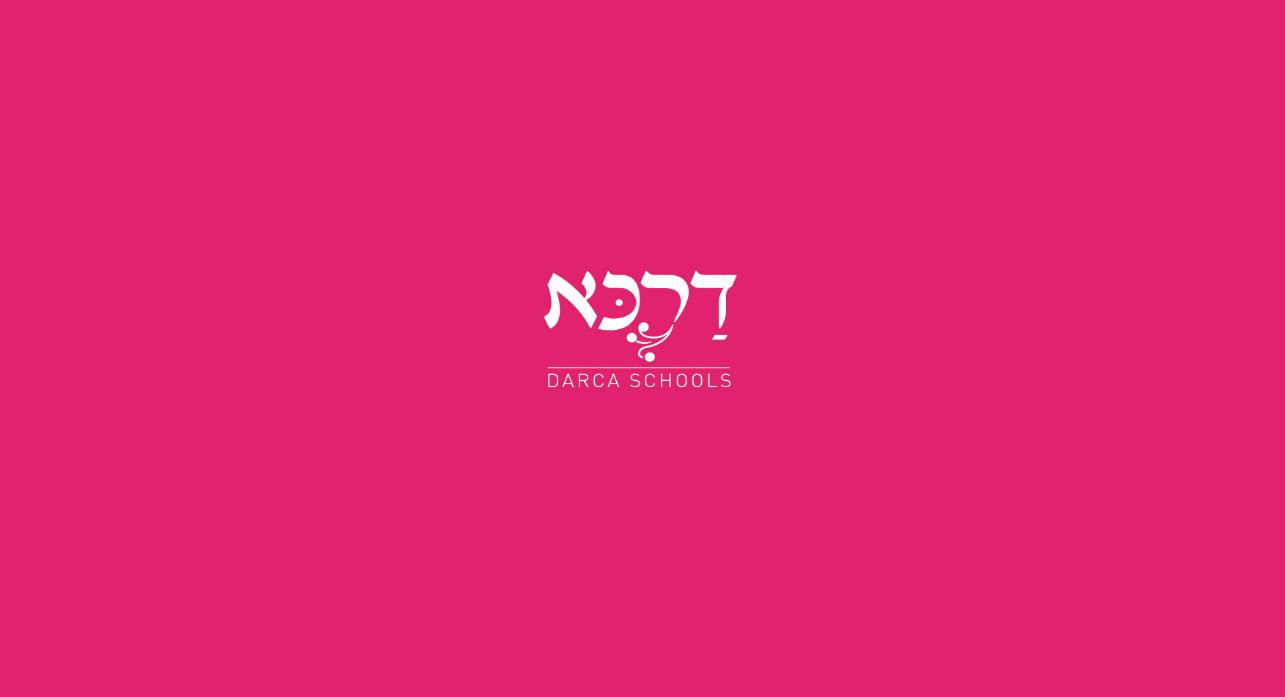 יום הזיכרון ליצחק רבין הוא יום זיכרון לאומי שנקבע על ידי הכנסת בחוק יום הזיכרון ליצחק רבין. הוא חל בי"ב בחשוון, יום הירצחו של ראש ממשלת ישראל יצחק רבין לפי הלוח העברי (4 בנובמבר 1995).
יום הזיכרון מצוין בטקסים ממלכתיים; דגלי המדינה מורדים לחצי התורן בכל המוסדות הממלכתיים. 
בחוק נקבע כי בבתי הספר יצוין יום הזיכרון "בפעולות שבהן יועלו דמותו ופועלו של יצחק רבין ובפעולות שיוקדשו לחשיבות הדמוקרטיה בישראל ולסכנת האלימות לחברה ולמדינה".
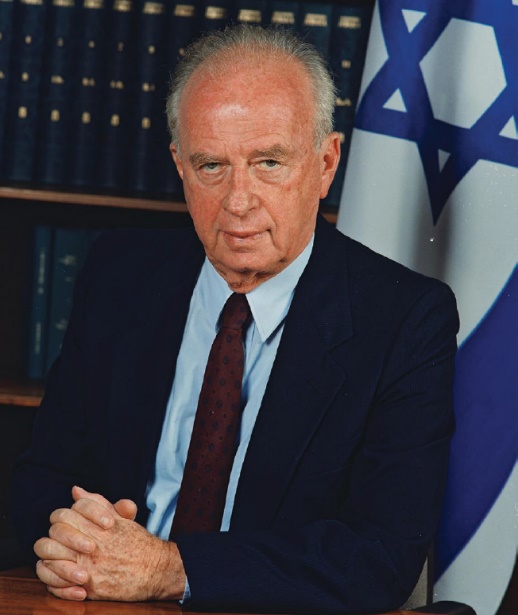 תפריט 
ראשי
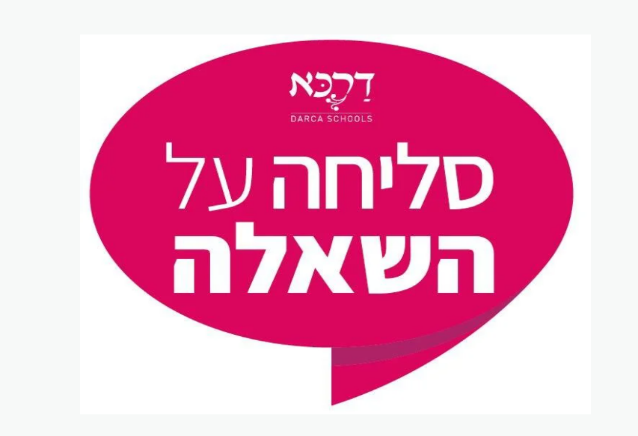 זיכרון
מה לדעתך צריך לזכור ביום הזיכרון לצחק רבין?
02
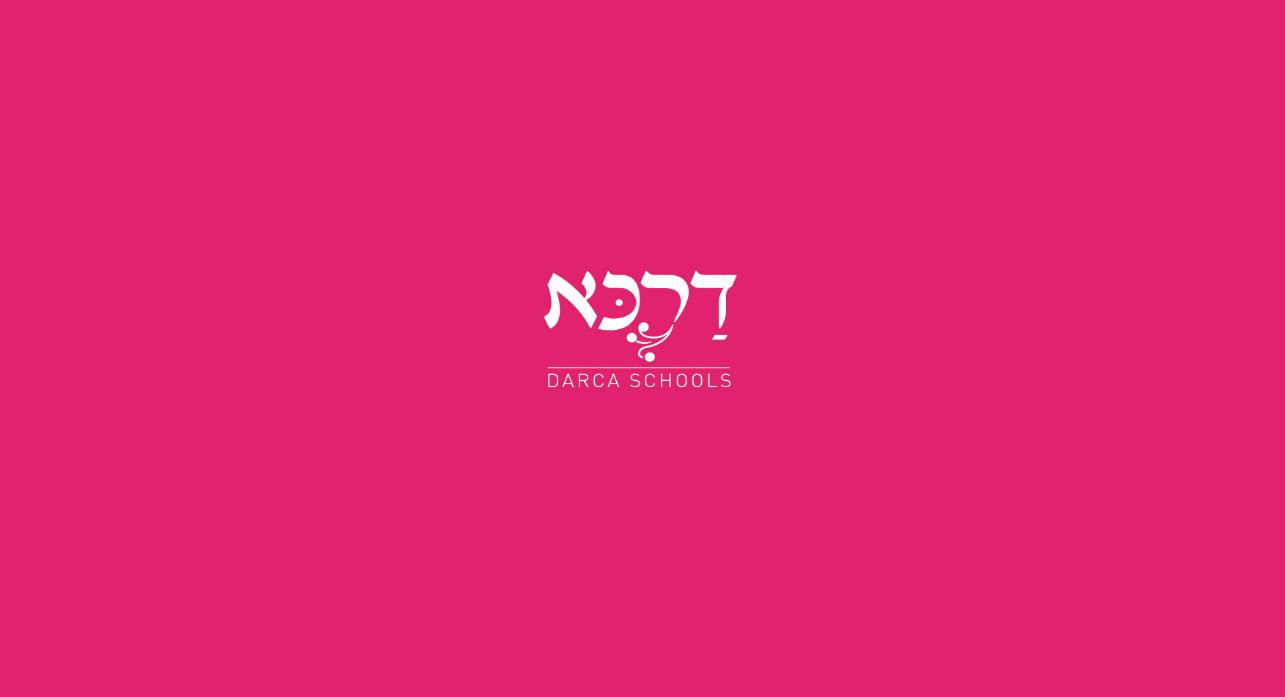 יום הזיכרון ליצחק רבין הוא יום זיכרון לאומי שנקבע על ידי הכנסת בחוק יום הזיכרון ליצחק רבין. הוא חל בי"ב בחשוון, יום הירצחו של ראש ממשלת ישראל יצחק רבין לפי הלוח העברי (4 בנובמבר 1995).
יום הזיכרון מצוין בטקסים ממלכתיים; דגלי המדינה מורדים לחצי התורן בכל המוסדות הממלכתיים. 
בחוק נקבע כי בבתי הספר יצוין יום הזיכרון "בפעולות שבהן יועלו דמותו ופועלו של יצחק רבין ובפעולות שיוקדשו לחשיבות הדמוקרטיה בישראל ולסכנת האלימות לחברה ולמדינה".
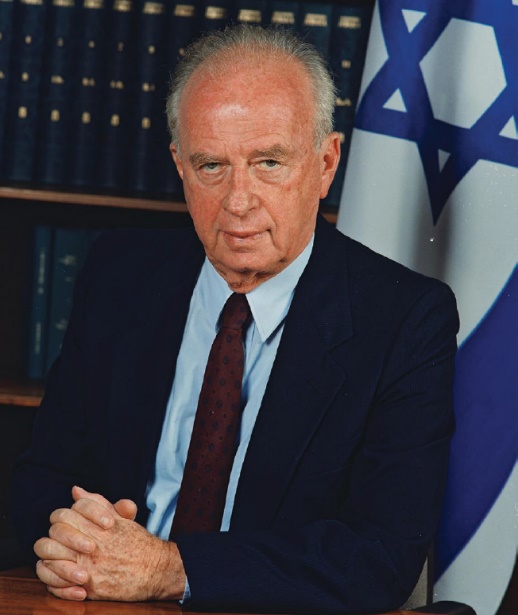 תפריט 
ראשי
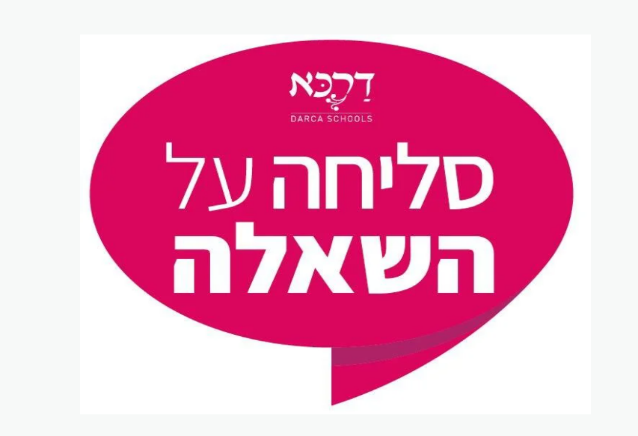 זיכרון
מה חשוב שיזכרו הדורות הבאים בהקשר לרצח רבין?
03
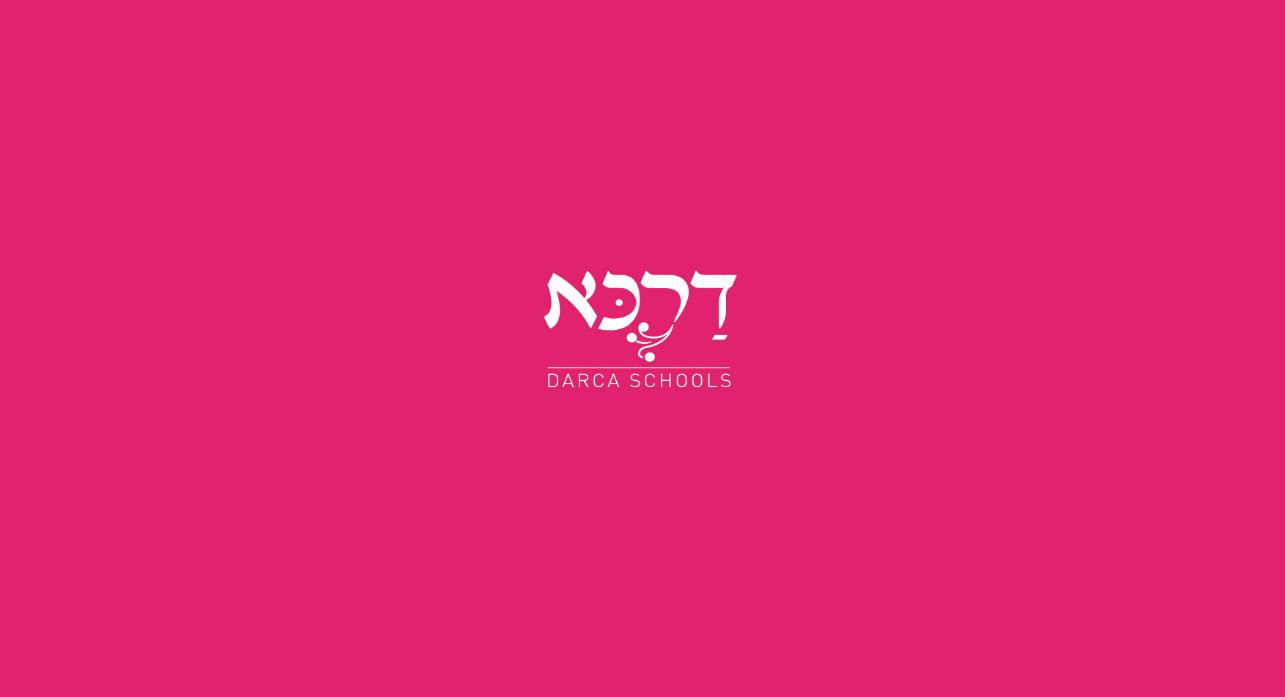 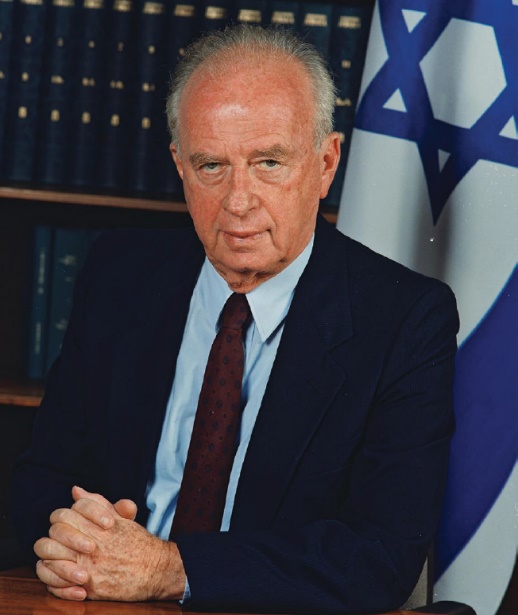 יום הזיכרון ליצחק רבין הוא יום זיכרון לאומי שנקבע על ידי הכנסת בחוק יום הזיכרון ליצחק רבין. הוא חל בי"ב בחשוון, יום הירצחו של ראש ממשלת ישראל יצחק רבין לפי הלוח העברי (4 בנובמבר 1995).
יום הזיכרון מצוין בטקסים ממלכתיים; דגלי המדינה מורדים לחצי התורן בכל המוסדות הממלכתיים. 
בחוק נקבע כי בבתי הספר יצוין יום הזיכרון "בפעולות שבהן יועלו דמותו ופועלו של יצחק רבין ובפעולות שיוקדשו לחשיבות הדמוקרטיה בישראל ולסכנת האלימות לחברה ולמדינה".
תפריט 
ראשי
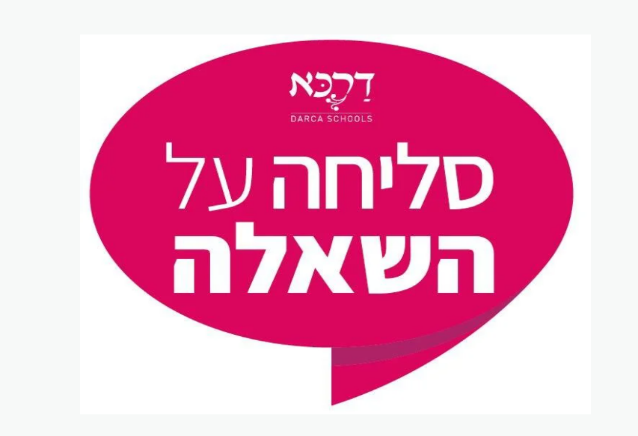 זיכרון
מתי בפעם הראשונה הבנת את המשמעות של רצח ראש הממשלה יצחק רבין?
04
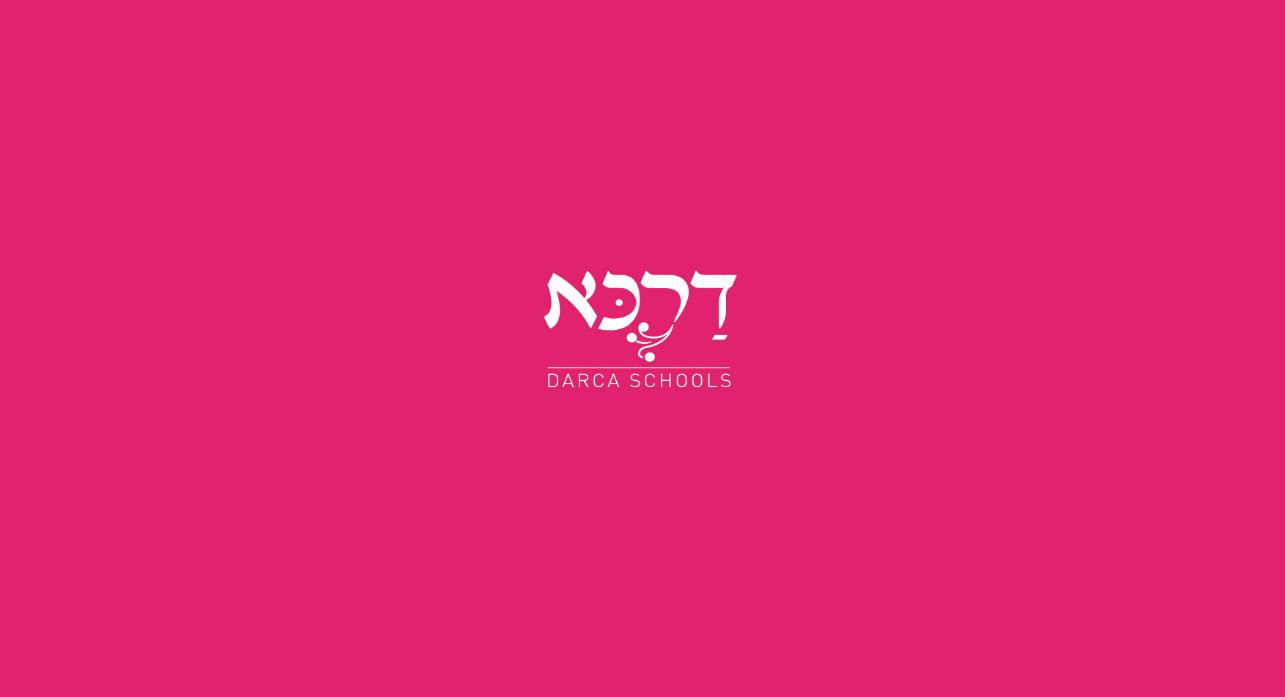 יום הזיכרון ליצחק רבין הוא יום זיכרון לאומי שנקבע על ידי הכנסת בחוק יום הזיכרון ליצחק רבין. הוא חל בי"ב בחשוון, יום הירצחו של ראש ממשלת ישראל יצחק רבין לפי הלוח העברי (4 בנובמבר 1995).
יום הזיכרון מצוין בטקסים ממלכתיים; דגלי המדינה מורדים לחצי התורן בכל המוסדות הממלכתיים. 
בחוק נקבע כי בבתי הספר יצוין יום הזיכרון "בפעולות שבהן יועלו דמותו ופועלו של יצחק רבין ובפעולות שיוקדשו לחשיבות הדמוקרטיה בישראל ולסכנת האלימות לחברה ולמדינה".
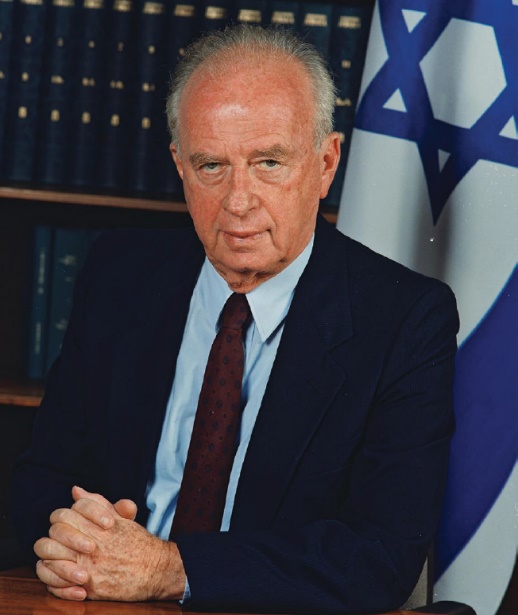 תפריט 
ראשי
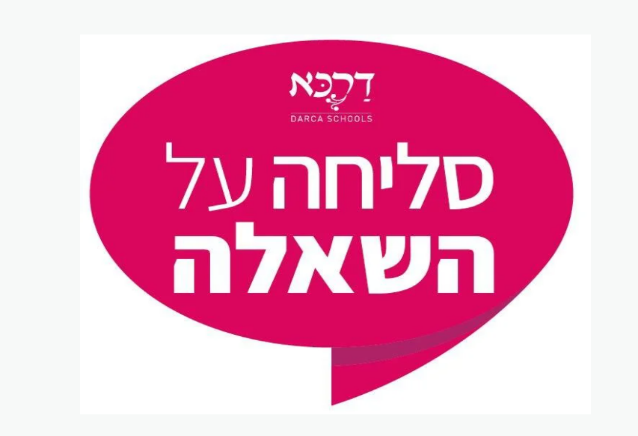 זיכרון
מה בעיניך/בעינייך מהווה סימן מקדים לאירוע מסוג זה?
05
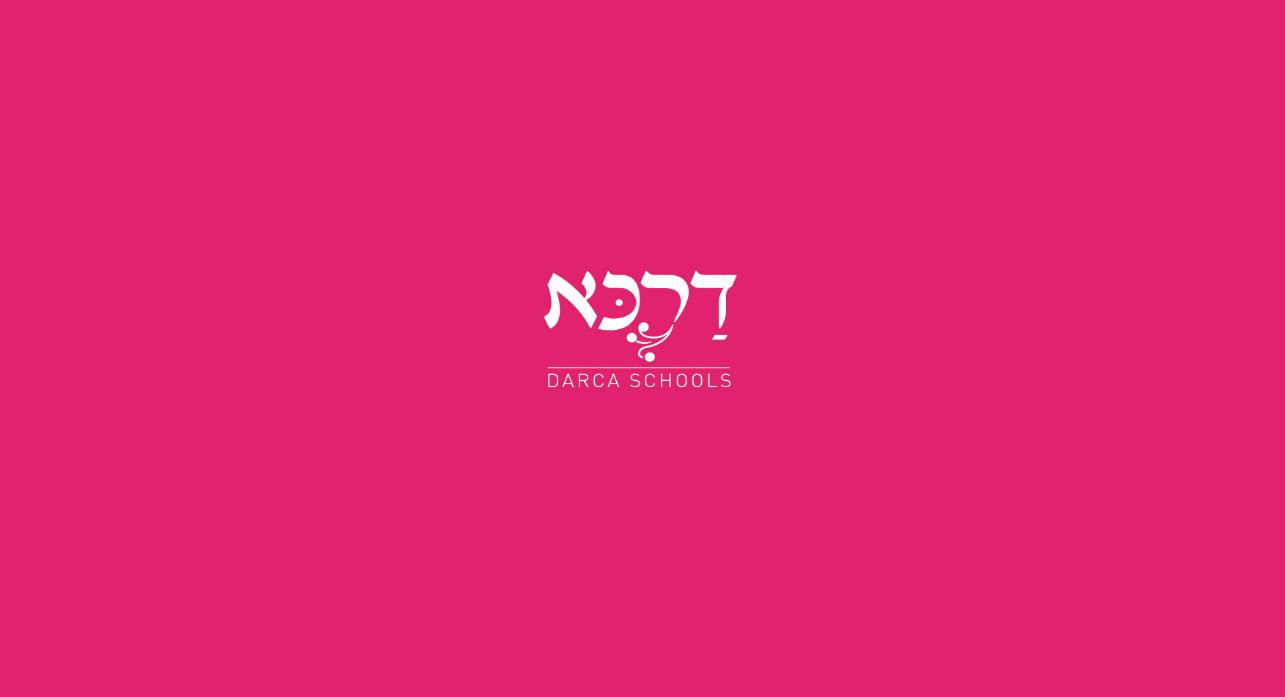 יום הזיכרון ליצחק רבין הוא יום זיכרון לאומי שנקבע על ידי הכנסת בחוק יום הזיכרון ליצחק רבין. הוא חל בי"ב בחשוון, יום הירצחו של ראש ממשלת ישראל יצחק רבין לפי הלוח העברי (4 בנובמבר 1995).
יום הזיכרון מצוין בטקסים ממלכתיים; דגלי המדינה מורדים לחצי התורן בכל המוסדות הממלכתיים. 
בחוק נקבע כי בבתי הספר יצוין יום הזיכרון "בפעולות שבהן יועלו דמותו ופועלו של יצחק רבין ובפעולות שיוקדשו לחשיבות הדמוקרטיה בישראל ולסכנת האלימות לחברה ולמדינה".
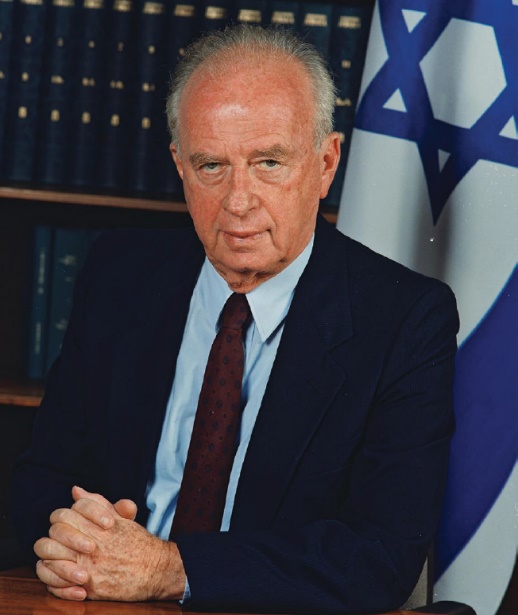 תפריט 
ראשי
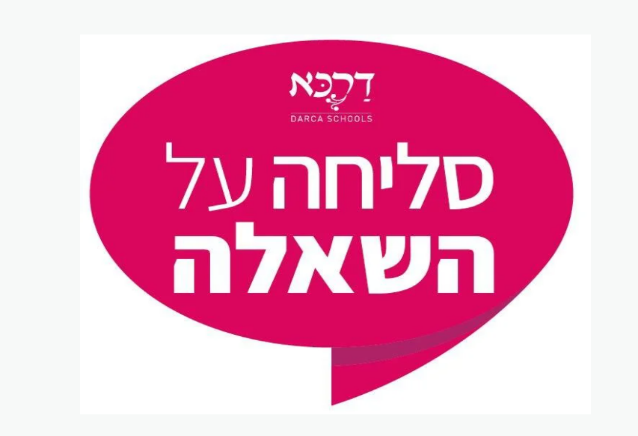 זיכרון
האם החברה הישראלית למדה לקח מאירוע זה?
06
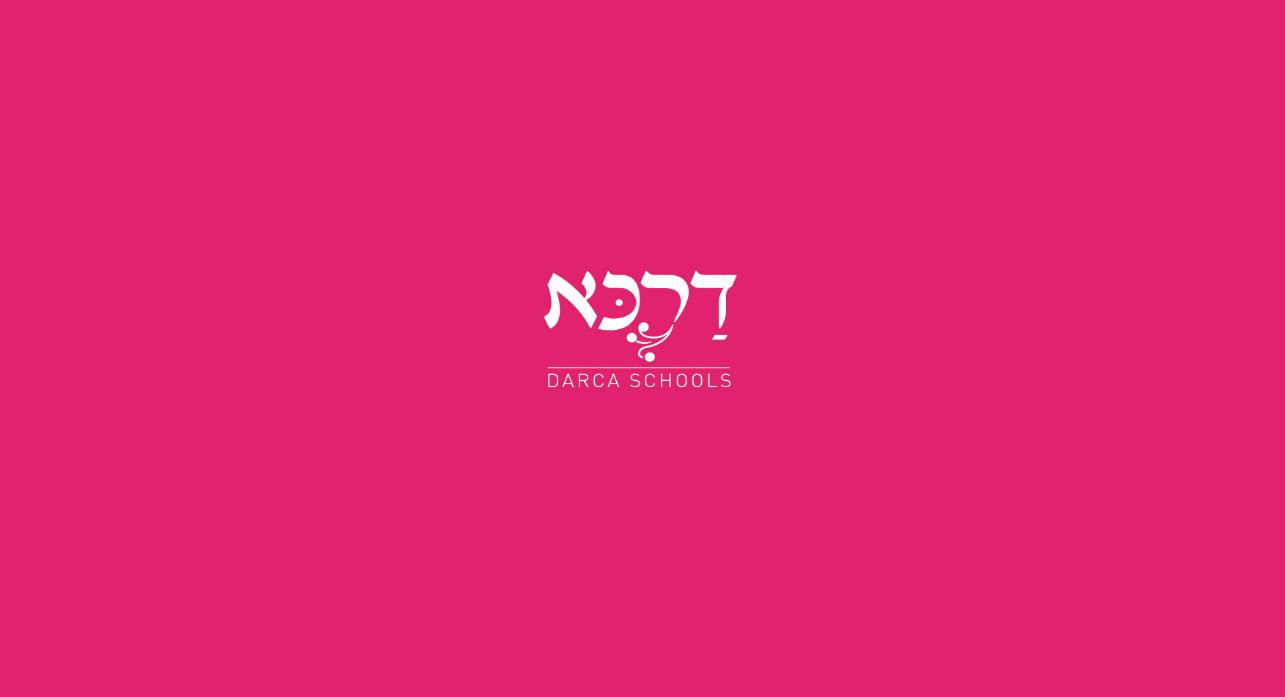 יום הזיכרון ליצחק רבין הוא יום זיכרון לאומי שנקבע על ידי הכנסת בחוק יום הזיכרון ליצחק רבין. הוא חל בי"ב בחשוון, יום הירצחו של ראש ממשלת ישראל יצחק רבין לפי הלוח העברי (4 בנובמבר 1995).
יום הזיכרון מצוין בטקסים ממלכתיים; דגלי המדינה מורדים לחצי התורן בכל המוסדות הממלכתיים. 
בחוק נקבע כי בבתי הספר יצוין יום הזיכרון "בפעולות שבהן יועלו דמותו ופועלו של יצחק רבין ובפעולות שיוקדשו לחשיבות הדמוקרטיה בישראל ולסכנת האלימות לחברה ולמדינה".
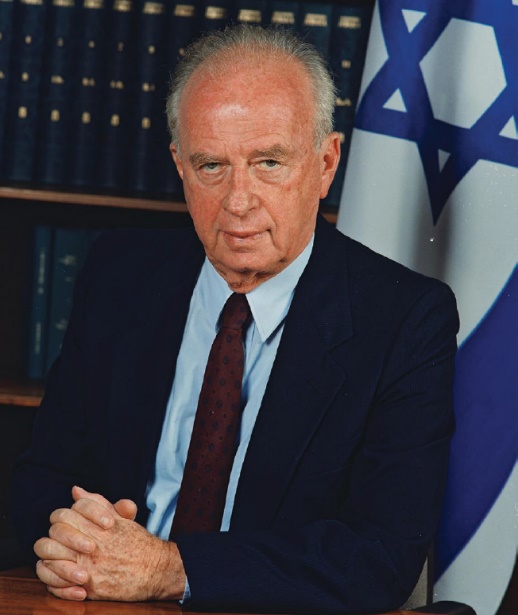 תפריט 
ראשי
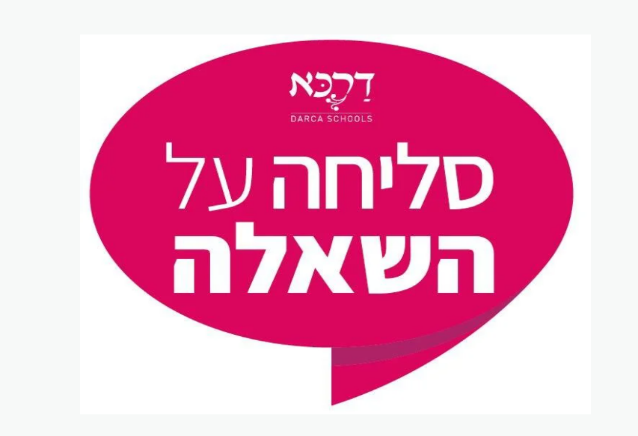 זיכרון
היכן את/ה רואה את תפקידו של בית הספר במניעת רצח פוליטי נוסף?
07
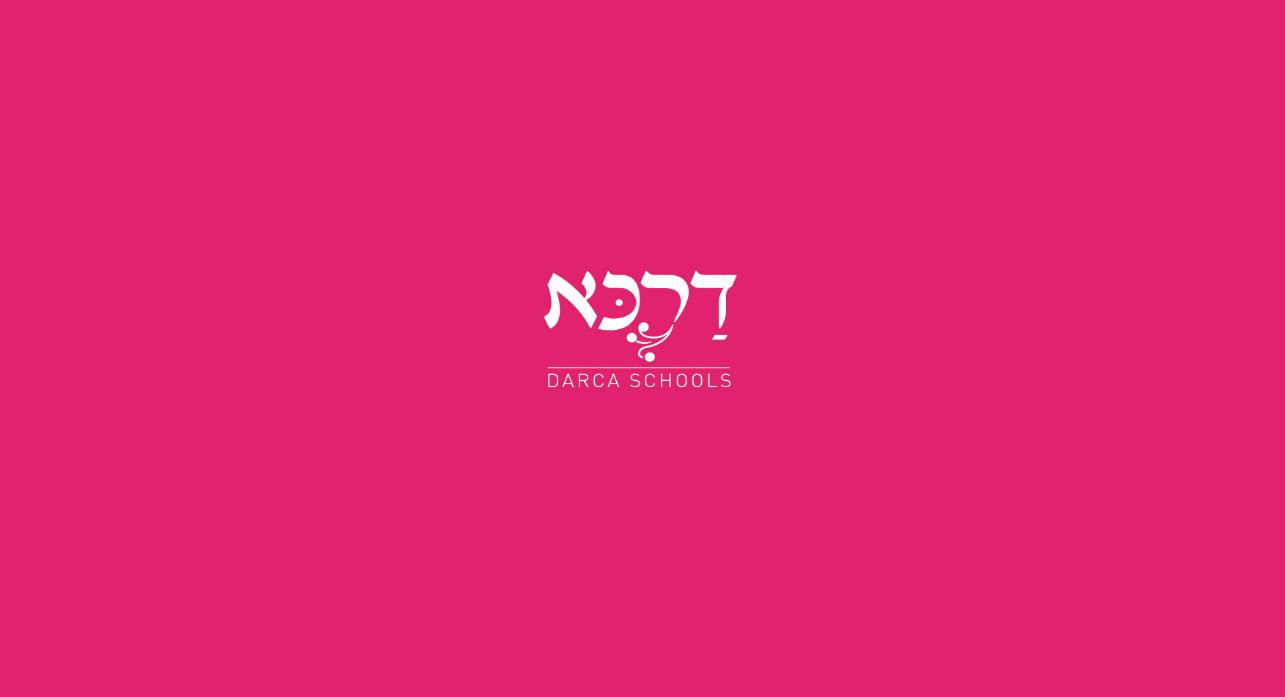 יום הזיכרון ליצחק רבין הוא יום זיכרון לאומי שנקבע על ידי הכנסת בחוק יום הזיכרון ליצחק רבין. הוא חל בי"ב בחשוון, יום הירצחו של ראש ממשלת ישראל יצחק רבין לפי הלוח העברי (4 בנובמבר 1995).
יום הזיכרון מצוין בטקסים ממלכתיים; דגלי המדינה מורדים לחצי התורן בכל המוסדות הממלכתיים. 
בחוק נקבע כי בבתי הספר יצוין יום הזיכרון "בפעולות שבהן יועלו דמותו ופועלו של יצחק רבין ובפעולות שיוקדשו לחשיבות הדמוקרטיה בישראל ולסכנת האלימות לחברה ולמדינה".
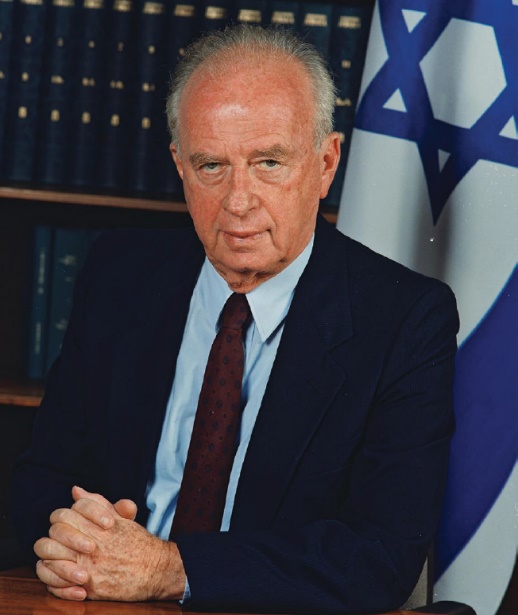 תפריט 
ראשי
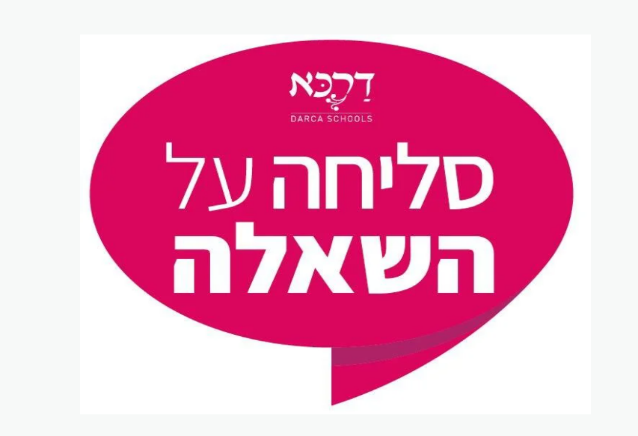 זיכרון
כיצד לדעתך נכון לזכור את יצחק רבין?
08
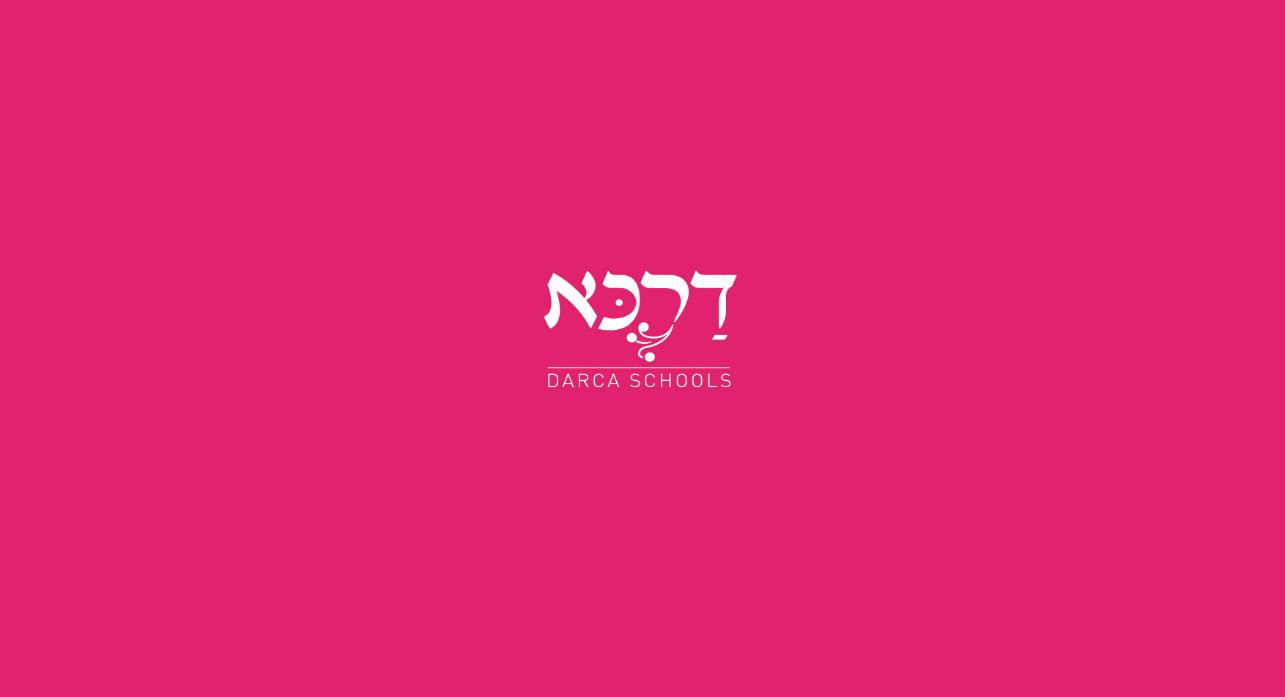 יום הזיכרון ליצחק רבין הוא יום זיכרון לאומי שנקבע על ידי הכנסת בחוק יום הזיכרון ליצחק רבין. הוא חל בי"ב בחשוון, יום הירצחו של ראש ממשלת ישראל יצחק רבין לפי הלוח העברי (4 בנובמבר 1995).
יום הזיכרון מצוין בטקסים ממלכתיים; דגלי המדינה מורדים לחצי התורן בכל המוסדות הממלכתיים. 
בחוק נקבע כי בבתי הספר יצוין יום הזיכרון "בפעולות שבהן יועלו דמותו ופועלו של יצחק רבין ובפעולות שיוקדשו לחשיבות הדמוקרטיה בישראל ולסכנת האלימות לחברה ולמדינה".
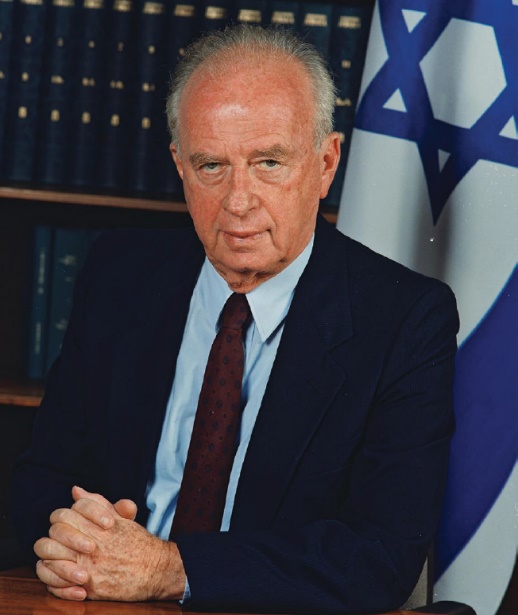 תפריט 
ראשי
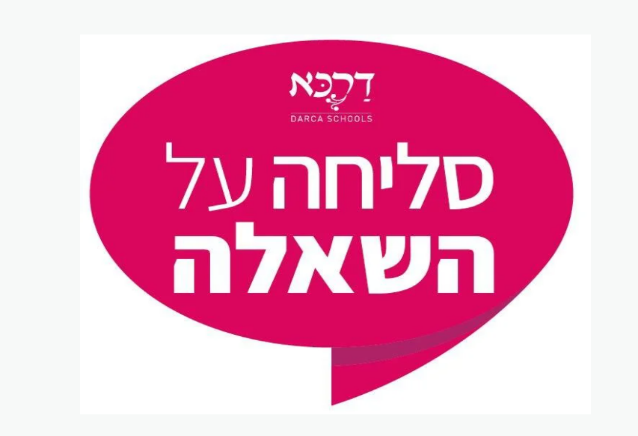 זיכרון
במה חשוב לעסוק ביום הזיכרון ליצחק רבין?
09
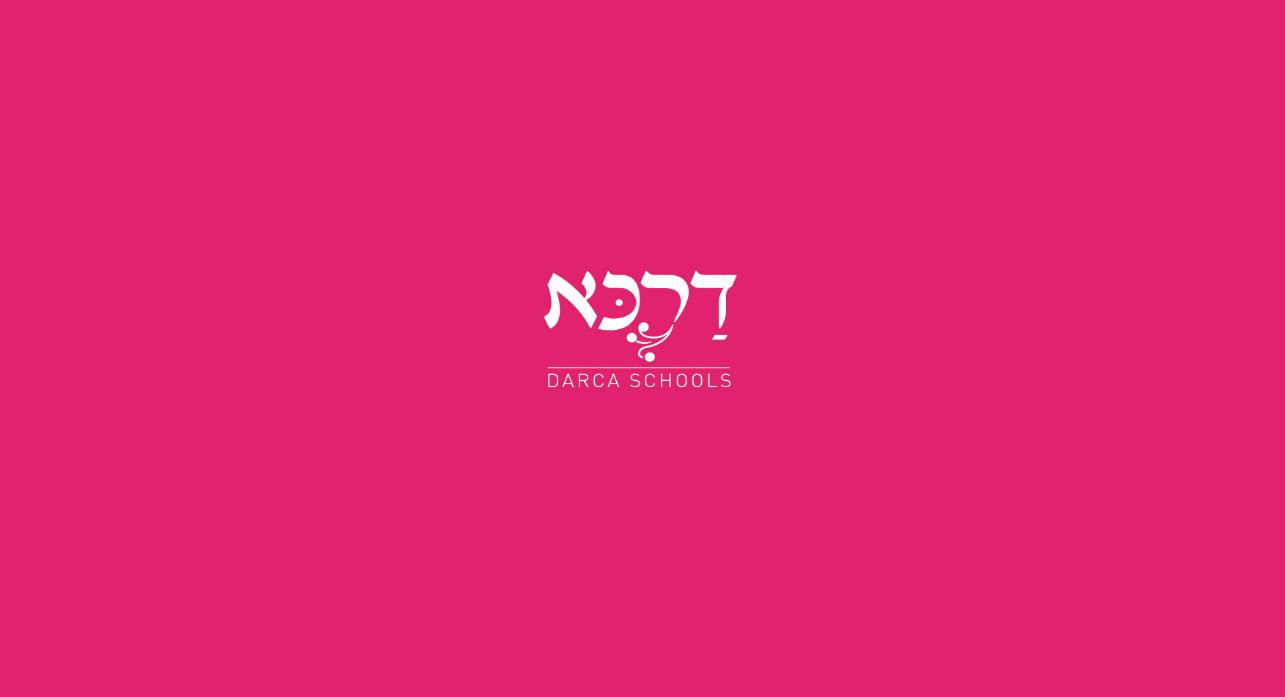 יום הזיכרון ליצחק רבין הוא יום זיכרון לאומי שנקבע על ידי הכנסת בחוק יום הזיכרון ליצחק רבין. הוא חל בי"ב בחשוון, יום הירצחו של ראש ממשלת ישראל יצחק רבין לפי הלוח העברי (4 בנובמבר 1995).
יום הזיכרון מצוין בטקסים ממלכתיים; דגלי המדינה מורדים לחצי התורן בכל המוסדות הממלכתיים. 
בחוק נקבע כי בבתי הספר יצוין יום הזיכרון "בפעולות שבהן יועלו דמותו ופועלו של יצחק רבין ובפעולות שיוקדשו לחשיבות הדמוקרטיה בישראל ולסכנת האלימות לחברה ולמדינה".
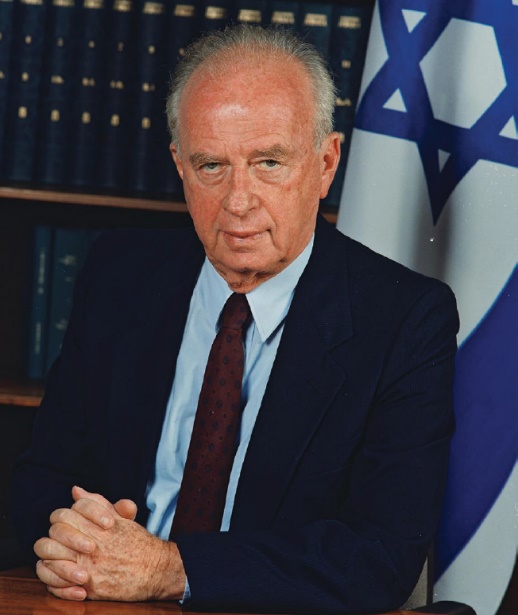 תפריט 
ראשי
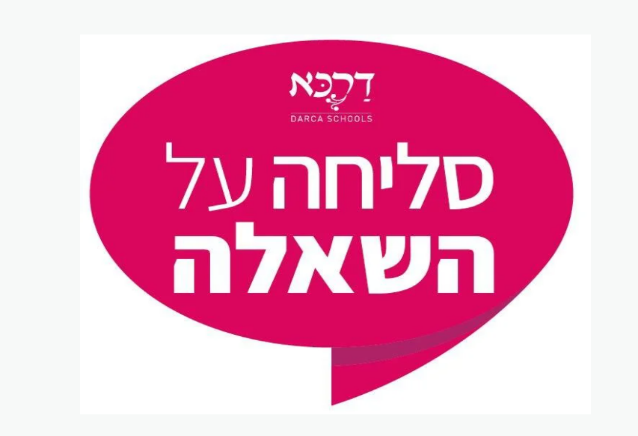 זיכרון
כיצד היית ממליץ/ממליצה להנהלת בית הספר לציין את יום הזיכרון ליצחק רבין?
10
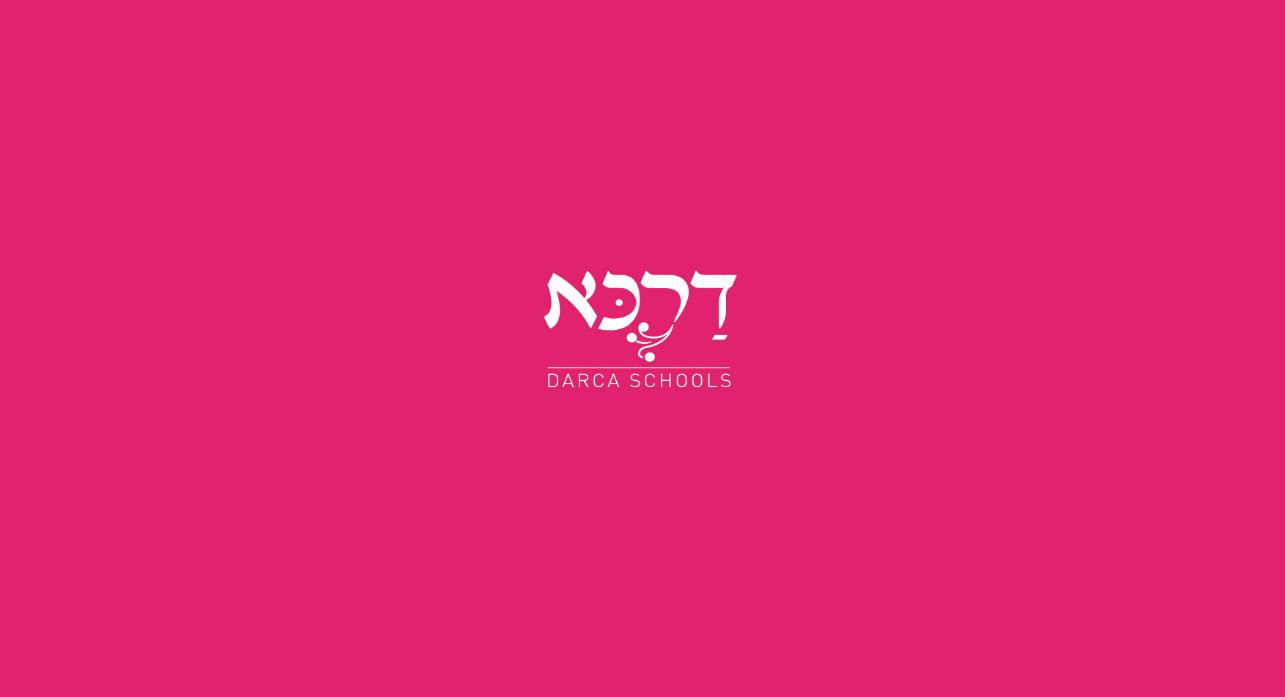 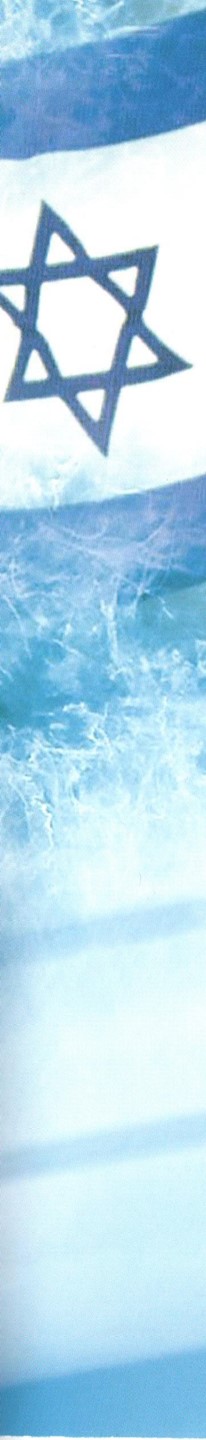 על דֵּמוֹקְרַטְיָה
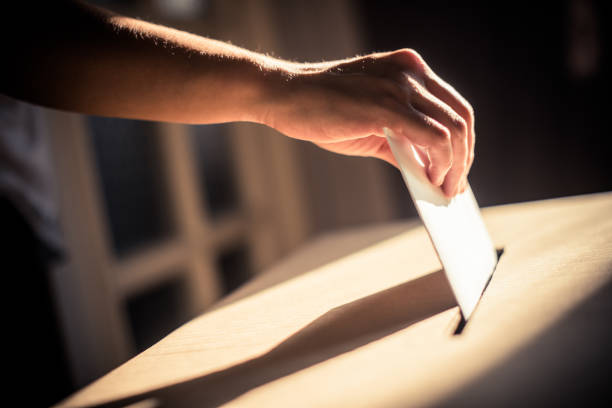 תפריט 
ראשי
דֵּמוֹקְרַטְיָה - שלטון העם, שיטת ממשל שבה רצונם של האזרחים בא לידי ביטוי בדרך של הצבעה. לאזרחי מדינה דמוקרטית זכות חוקית להשפיע על המדיניות הציבורית במדינתם או בעירם. 
דמוקרטיות של ימינו מעמידות במרכז גם את ההקפדה על שמירת זכויות אדם, כמו הזכות לחירות, חופש הביטוי, חופש ההתאגדות, זכות הקניין וחופש התנועה (מתוך ערך 'דמוקרטיה' ויקיפדיה).
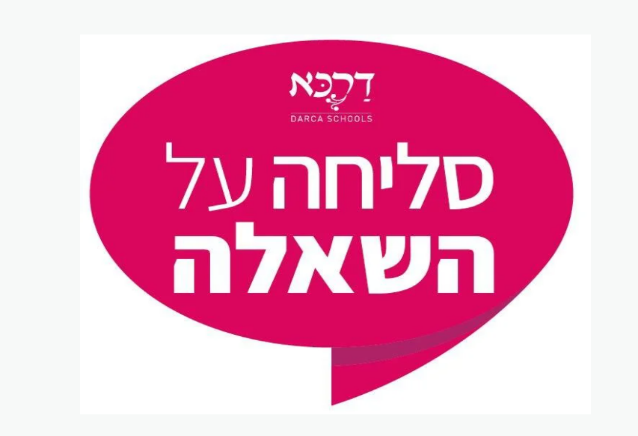 האם השלטון בישראל משקף לדעתך את רצון העם?
11
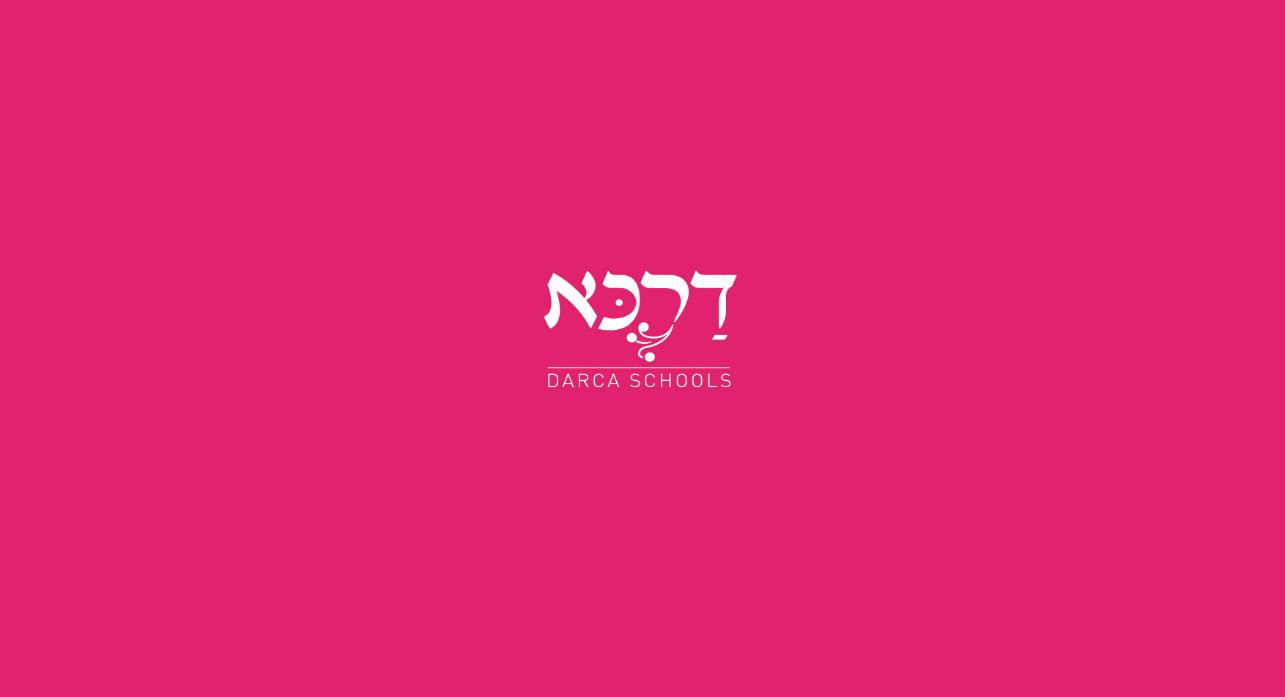 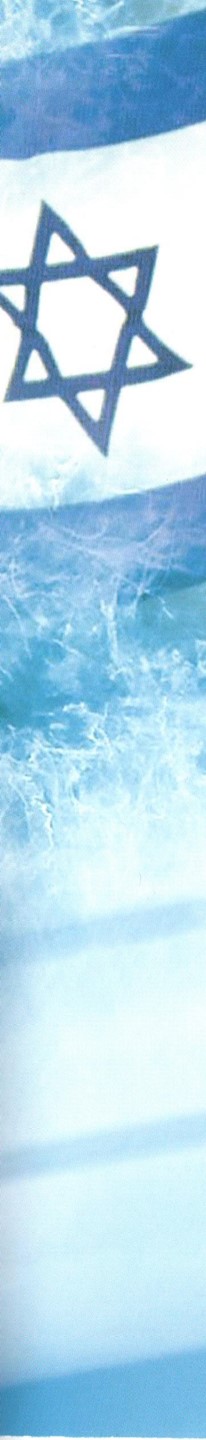 על דֵּמוֹקְרַטְיָה
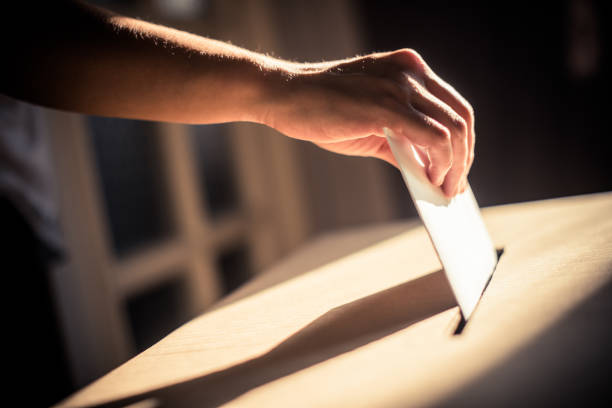 תפריט 
ראשי
דֵּמוֹקְרַטְיָה - שלטון העם, שיטת ממשל שבה רצונם של האזרחים בא לידי ביטוי בדרך של הצבעה. לאזרחי מדינה דמוקרטית זכות חוקית להשפיע על המדיניות הציבורית במדינתם או בעירם. 
דמוקרטיות של ימינו מעמידות במרכז גם את ההקפדה על שמירת זכויות אדם, כמו הזכות לחירות, חופש הביטוי, חופש ההתאגדות, זכות הקניין וחופש התנועה (מתוך ערך 'דמוקרטיה' ויקיפדיה).
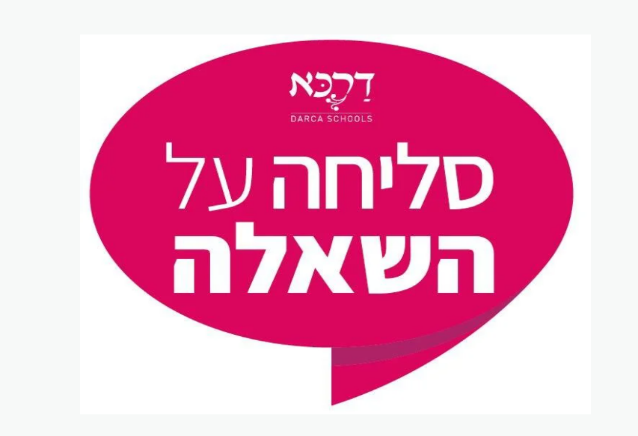 מי הם "נציגי העם" במדינת ישראל? מה דעתך על נציגי העם?
12
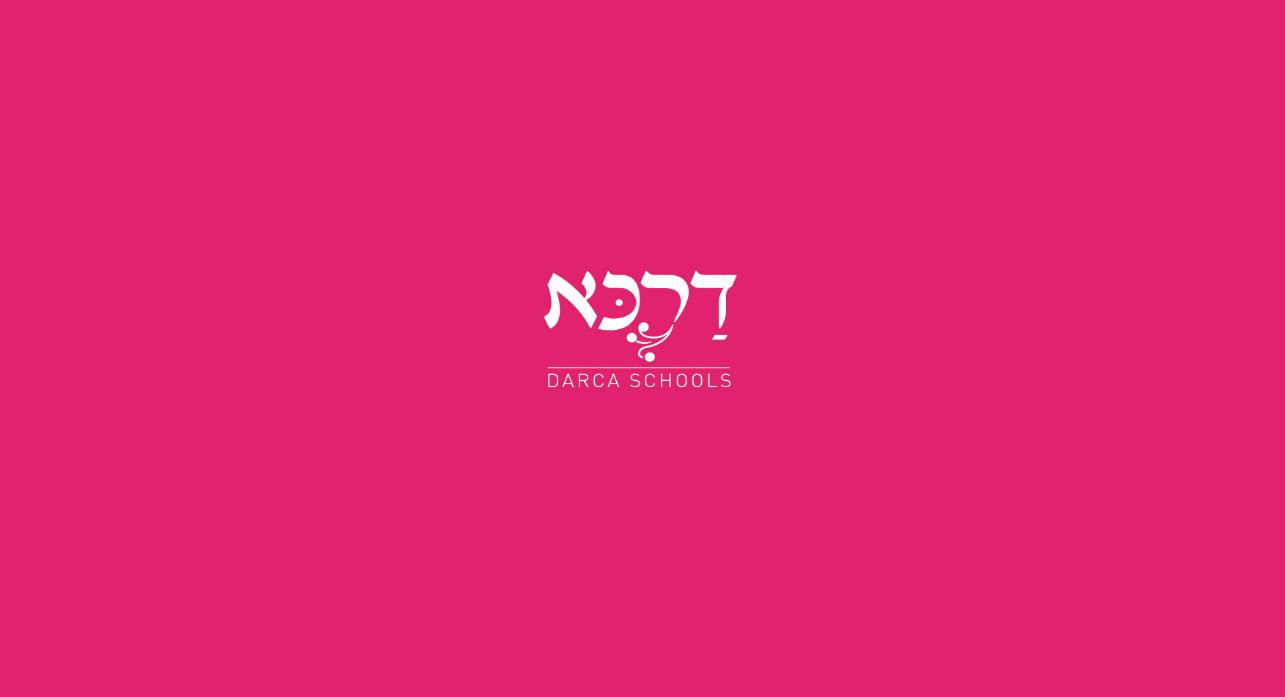 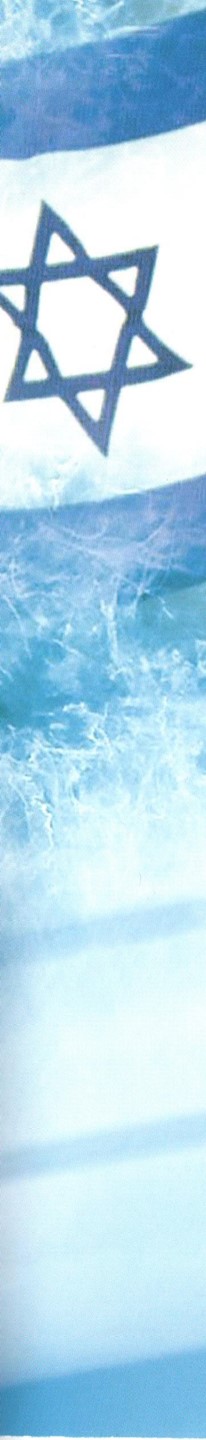 על דֵּמוֹקְרַטְיָה
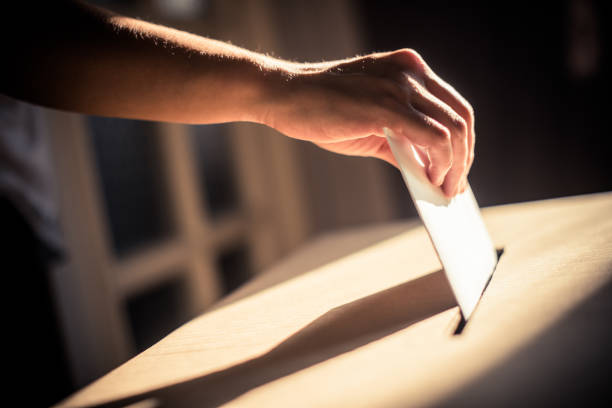 תפריט 
ראשי
דֵּמוֹקְרַטְיָה - שלטון העם, שיטת ממשל שבה רצונם של האזרחים בא לידי ביטוי בדרך של הצבעה. לאזרחי מדינה דמוקרטית זכות חוקית להשפיע על המדיניות הציבורית במדינתם או בעירם. 
דמוקרטיות של ימינו מעמידות במרכז גם את ההקפדה על שמירת זכויות אדם, כמו הזכות לחירות, חופש הביטוי, חופש ההתאגדות, זכות הקניין וחופש התנועה (מתוך ערך 'דמוקרטיה' ויקיפדיה).
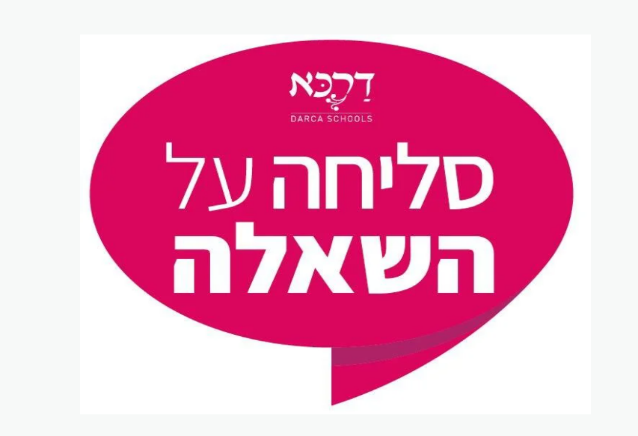 כיצד את/ה נוטה להתייחס לקבוצות שמביעות עמדות שונות מעמדתך?
13
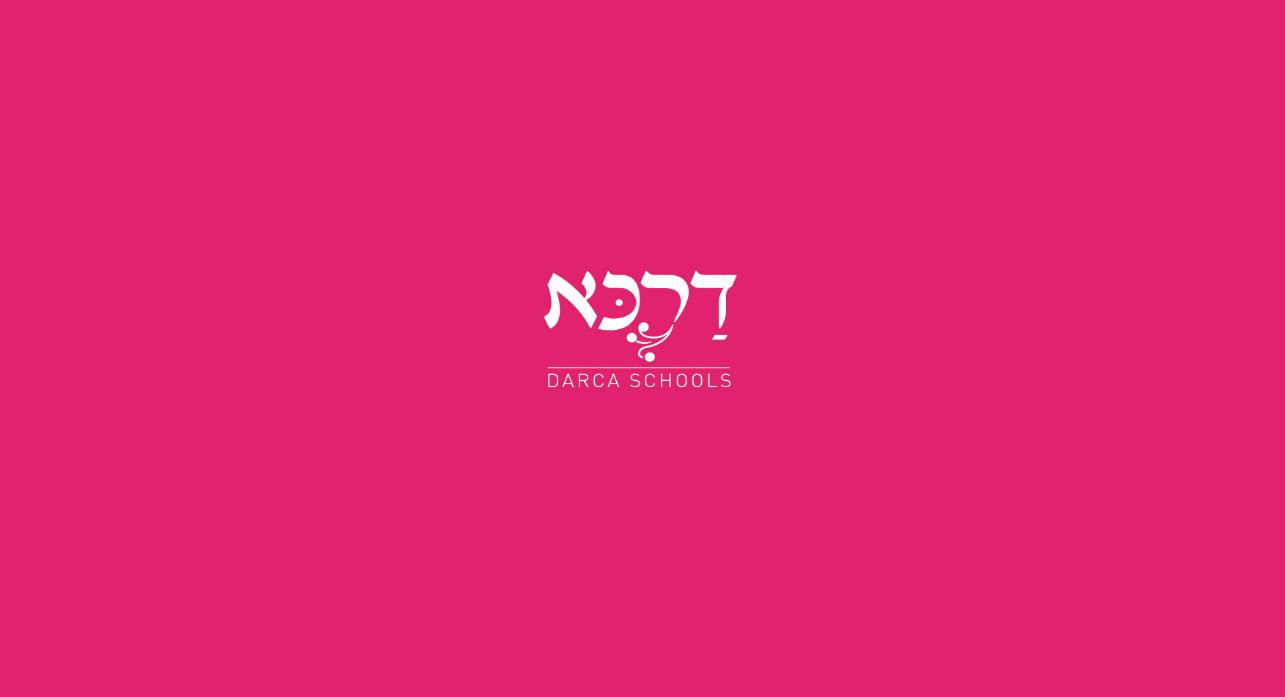 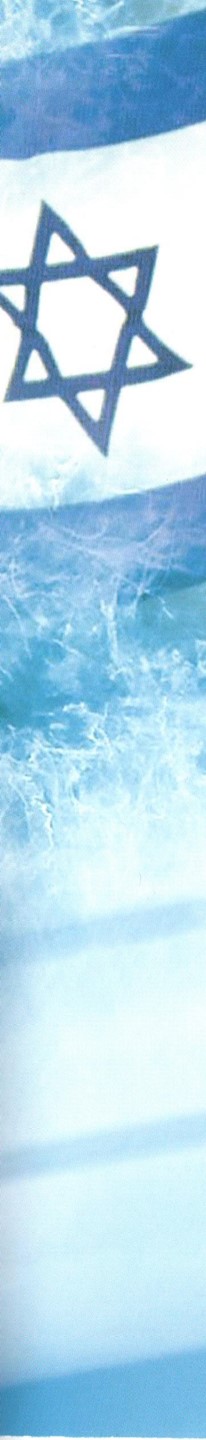 על דֵּמוֹקְרַטְיָה
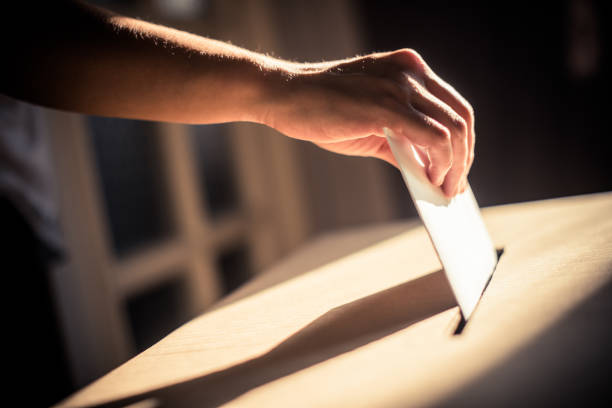 תפריט 
ראשי
דֵּמוֹקְרַטְיָה - שלטון העם, שיטת ממשל שבה רצונם של האזרחים בא לידי ביטוי בדרך של הצבעה. לאזרחי מדינה דמוקרטית זכות חוקית להשפיע על המדיניות הציבורית במדינתם או בעירם. 
דמוקרטיות של ימינו מעמידות במרכז גם את ההקפדה על שמירת זכויות אדם, כמו הזכות לחירות, חופש הביטוי, חופש ההתאגדות, זכות הקניין וחופש התנועה (מתוך ערך 'דמוקרטיה' ויקיפדיה).
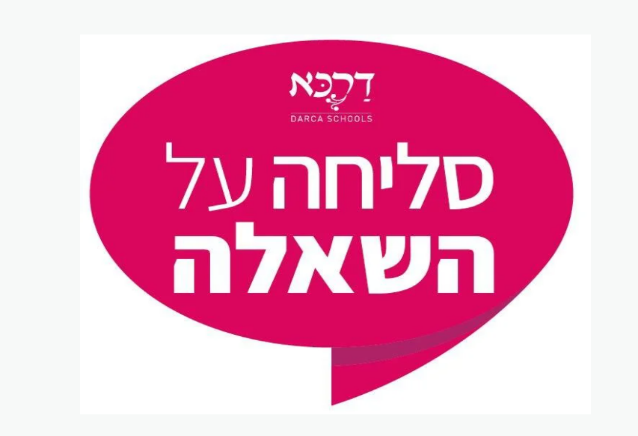 מהי משמעות רצח רבין עבורנו, כחברה דמוקרטית?
14
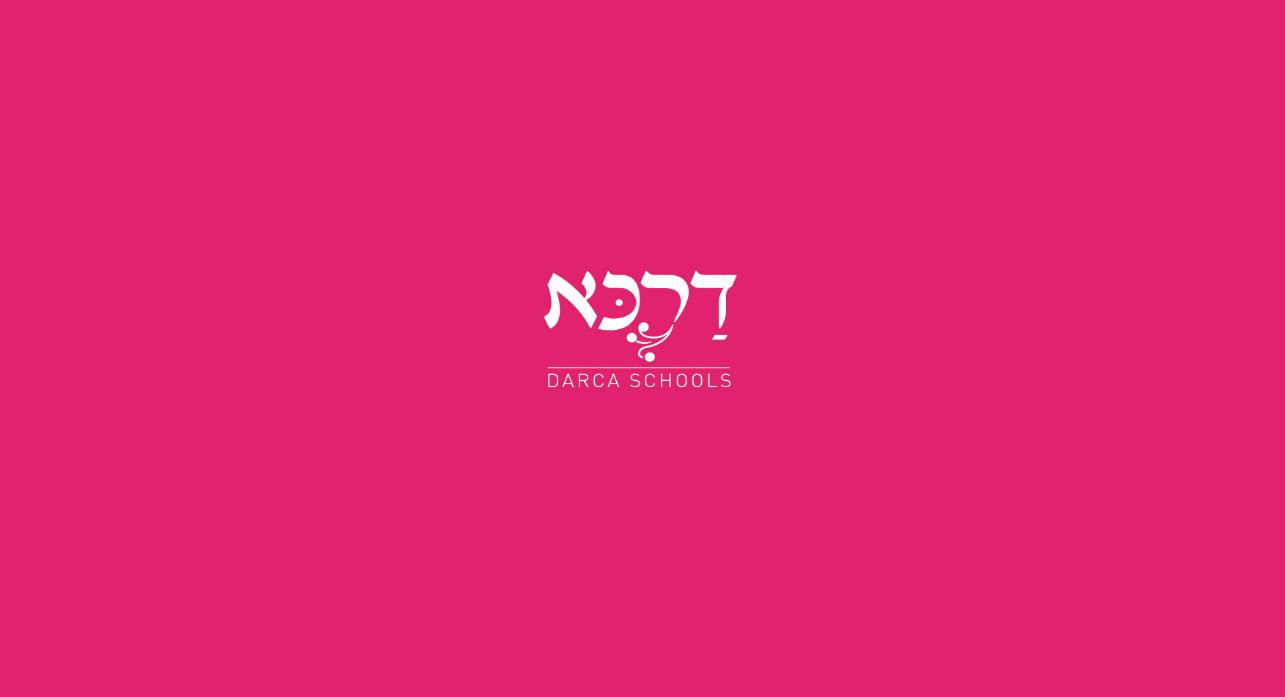 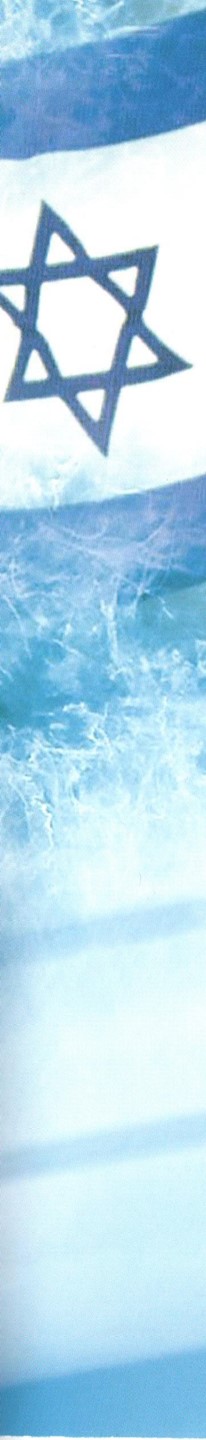 על דֵּמוֹקְרַטְיָה
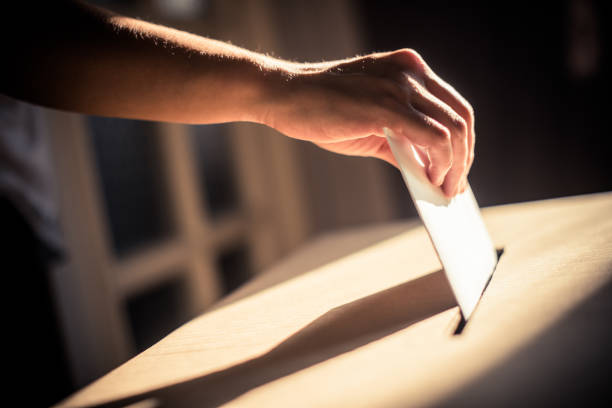 תפריט 
ראשי
דֵּמוֹקְרַטְיָה - שלטון העם, שיטת ממשל שבה רצונם של האזרחים בא לידי ביטוי בדרך של הצבעה. לאזרחי מדינה דמוקרטית זכות חוקית להשפיע על המדיניות הציבורית במדינתם או בעירם. 
דמוקרטיות של ימינו מעמידות במרכז גם את ההקפדה על שמירת זכויות אדם, כמו הזכות לחירות, חופש הביטוי, חופש ההתאגדות, זכות הקניין וחופש התנועה (מתוך ערך 'דמוקרטיה' ויקיפדיה).
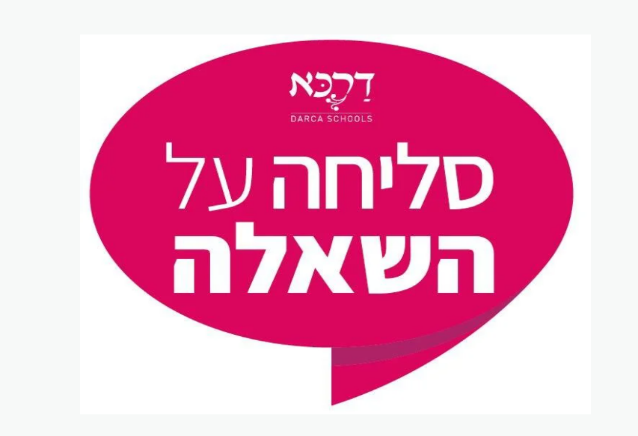 האם, לדעתך, רצח פוליטי נוסף אפשרי בישראל?
15
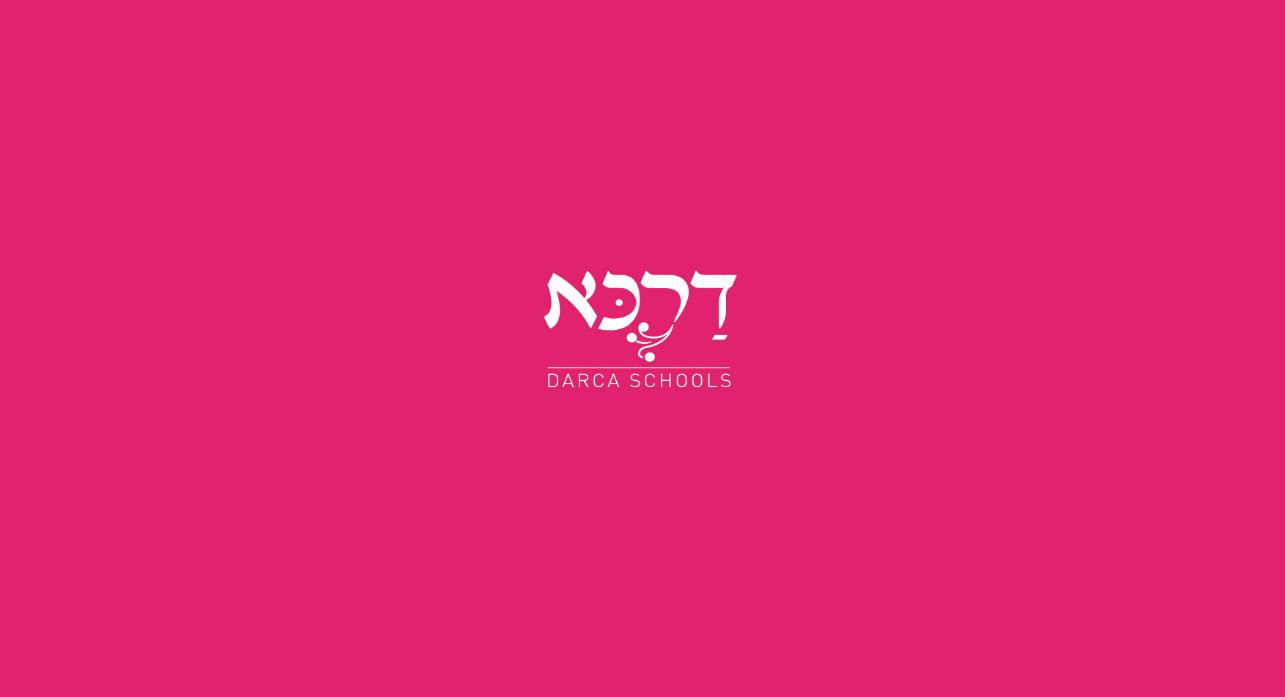 על דֵּמוֹקְרַטְיָה
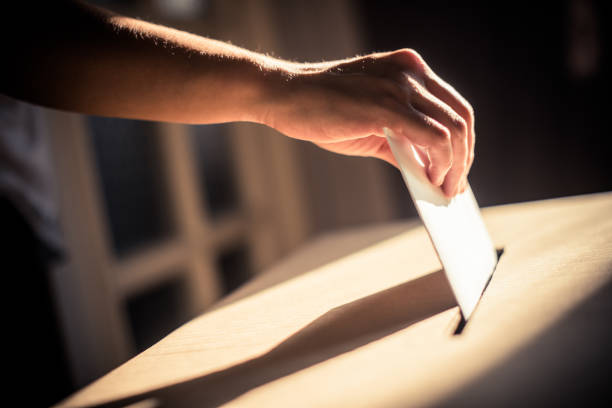 תפריט 
ראשי
דֵּמוֹקְרַטְיָה - שלטון העם, שיטת ממשל שבה רצונם של האזרחים בא לידי ביטוי בדרך של הצבעה. לאזרחי מדינה דמוקרטית זכות חוקית להשפיע על המדיניות הציבורית במדינתם או בעירם. 
דמוקרטיות של ימינו מעמידות במרכז גם את ההקפדה על שמירת זכויות אדם, כמו הזכות לחירות, חופש הביטוי, חופש ההתאגדות, זכות הקניין וחופש התנועה (מתוך ערך 'דמוקרטיה' ויקיפדיה).
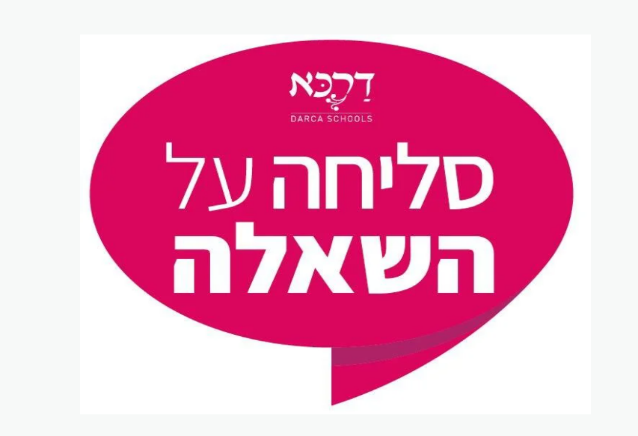 כיצד לדעתך ניתן להגן על הדמוקרטיה?
16
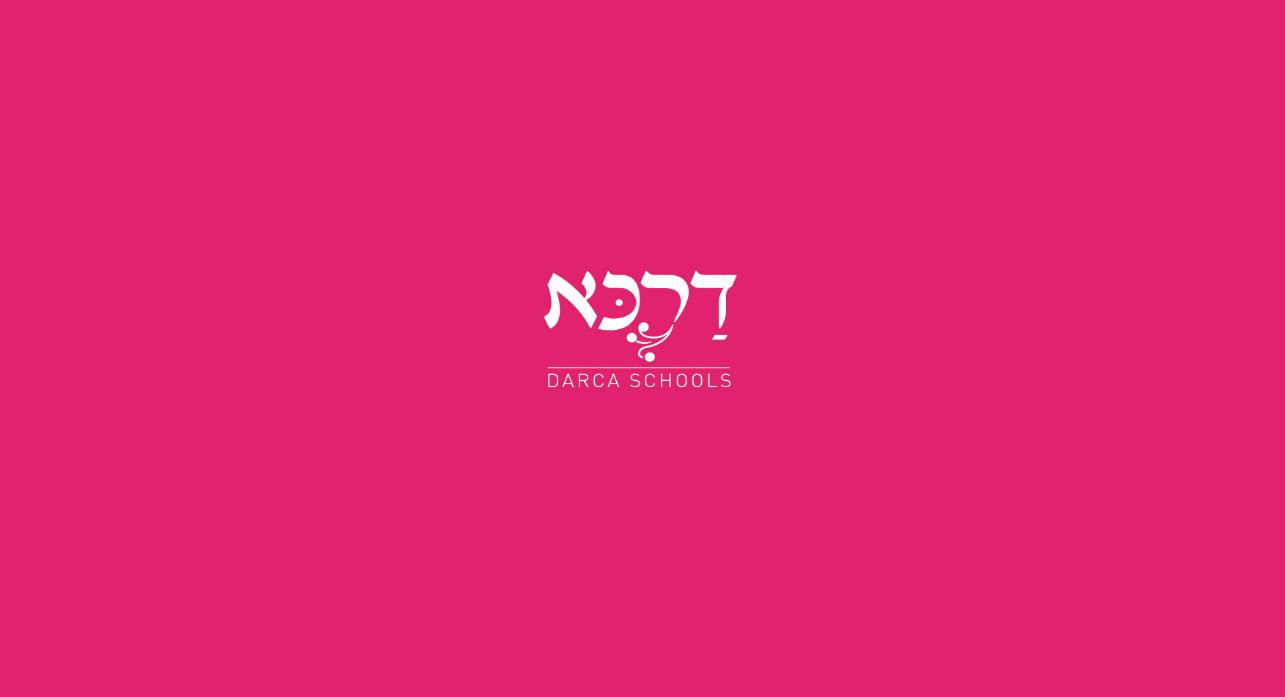 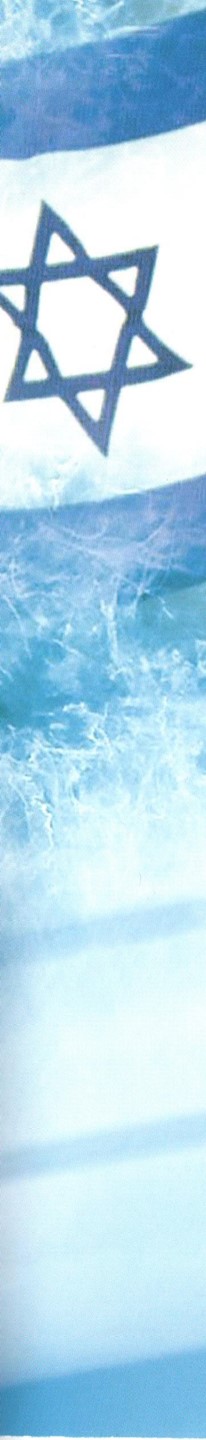 על דֵּמוֹקְרַטְיָה
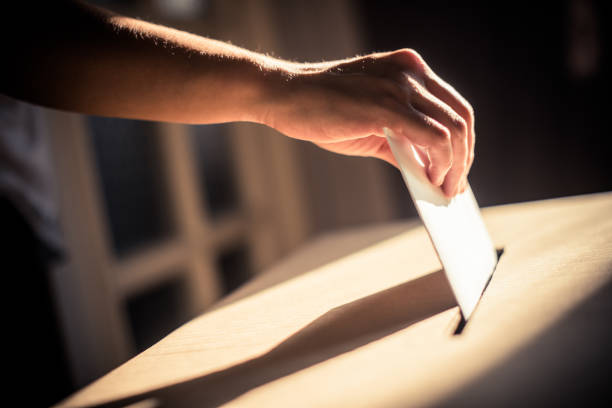 תפריט 
ראשי
דֵּמוֹקְרַטְיָה - שלטון העם, שיטת ממשל שבה רצונם של האזרחים בא לידי ביטוי בדרך של הצבעה. לאזרחי מדינה דמוקרטית זכות חוקית להשפיע על המדיניות הציבורית במדינתם או בעירם. 
דמוקרטיות של ימינו מעמידות במרכז גם את ההקפדה על שמירת זכויות אדם, כמו הזכות לחירות, חופש הביטוי, חופש ההתאגדות, זכות הקניין וחופש התנועה (מתוך ערך 'דמוקרטיה' ויקיפדיה).
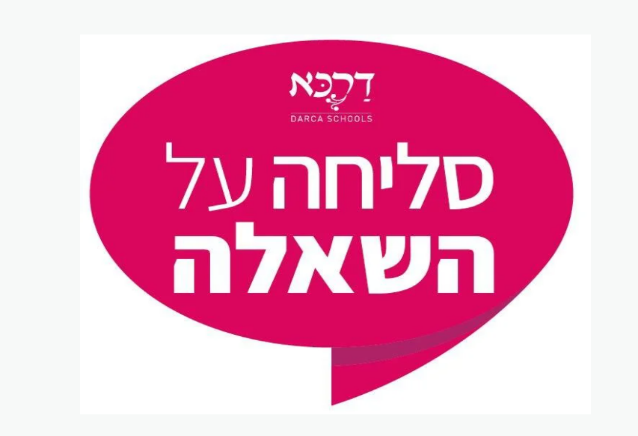 האם לדעתך יכול להיות שהרוב טועה והמיעוט צודק?
17
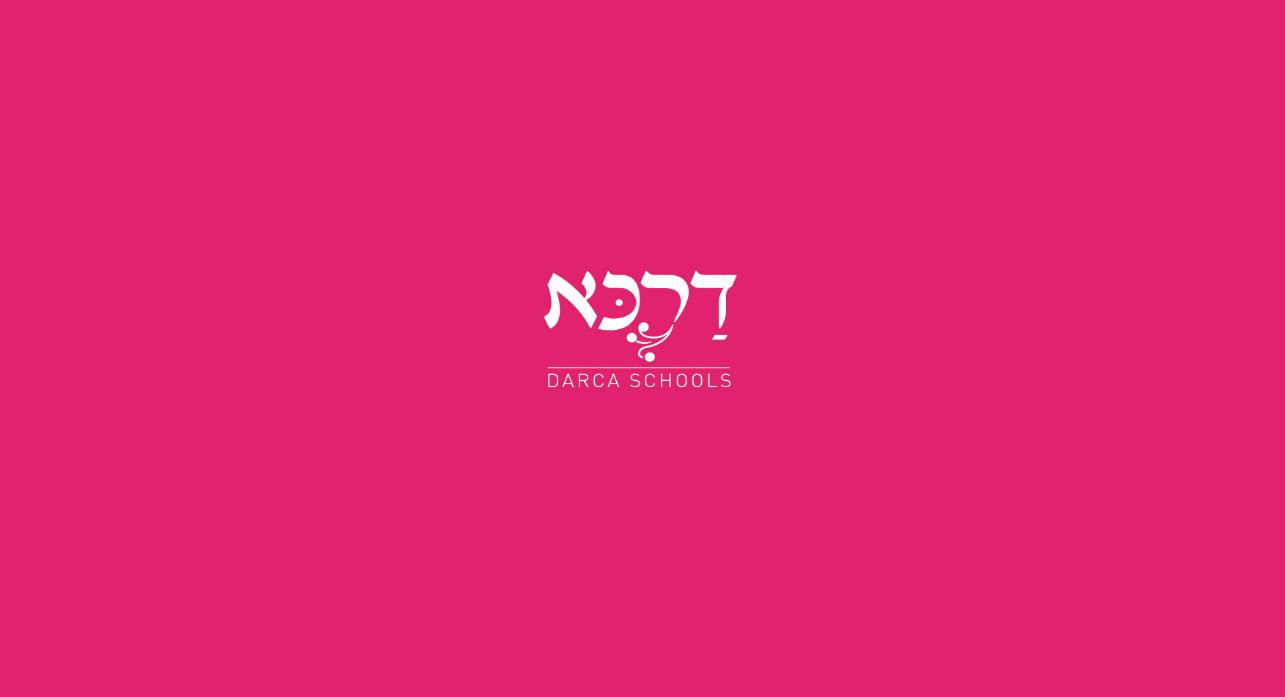 אחריות היא ערך מוסרי, שמשמעותו היא שהאדם, בהיותו בוגר, נושא בתוצאות של מעשיו ופעולותיו שלו כלפי עצמו וכלפי חברתו וסביבתו, אם בחר בהם מרצונו החופשי. 
כמו כן אחריות טמונה בכל תפקיד שאדם לוקח על עצמו, ונותן דין וחשבון על פעולותיו במסגרתו. אחריות היא ערך חיובי, הקשור קשר הדוק בחירות הפרט ובאושרו ('אחריות', ויקיפדיה).
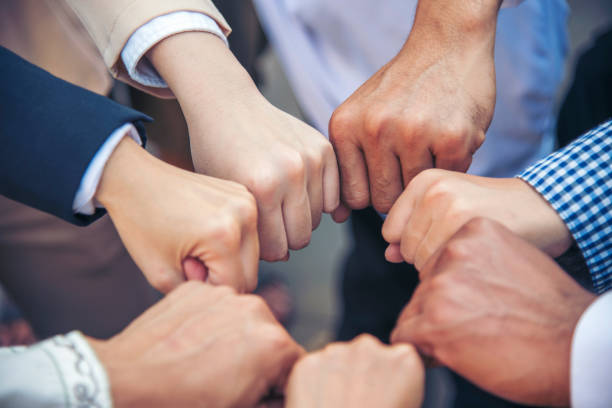 תפריט 
ראשי
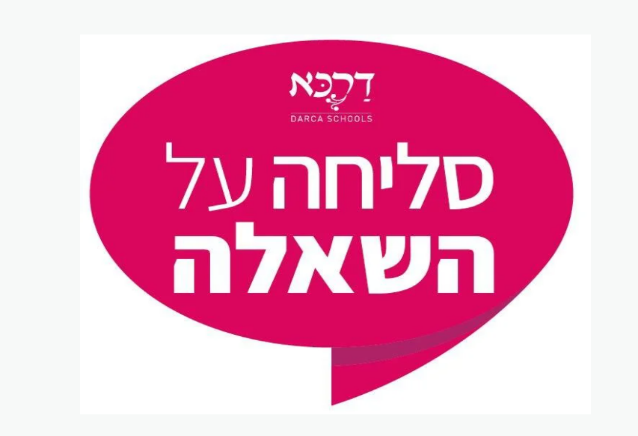 אחריות
מה לדעתך הקשר בין הנושא ''לוקחים אחריות'' לבין יום הזיכרון לרצח יצחק רבין?
18
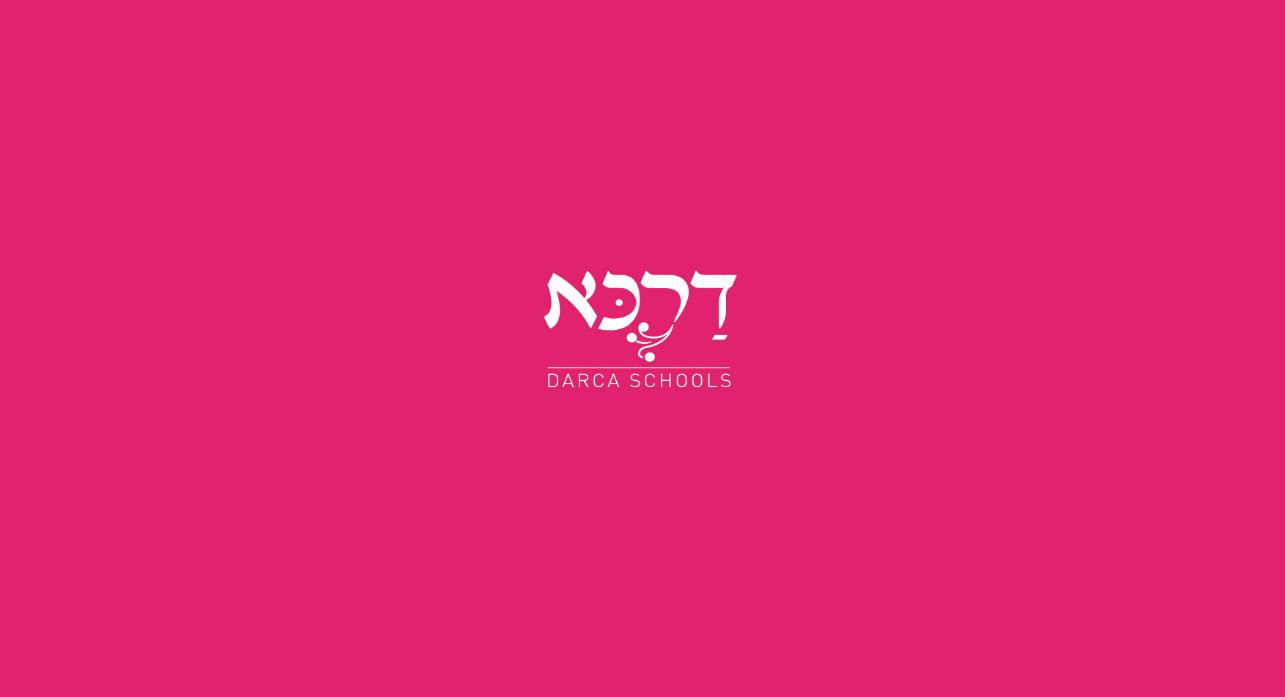 אחריות היא ערך מוסרי, שמשמעותו היא שהאדם, בהיותו בוגר, נושא בתוצאות של מעשיו ופעולותיו שלו כלפי עצמו וכלפי חברתו וסביבתו, אם בחר בהם מרצונו החופשי. 
כמו כן אחריות טמונה בכל תפקיד שאדם לוקח על עצמו, ונותן דין וחשבון על פעולותיו במסגרתו. אחריות היא ערך חיובי, הקשור קשר הדוק בחירות הפרט ובאושרו ('אחריות', ויקיפדיה).
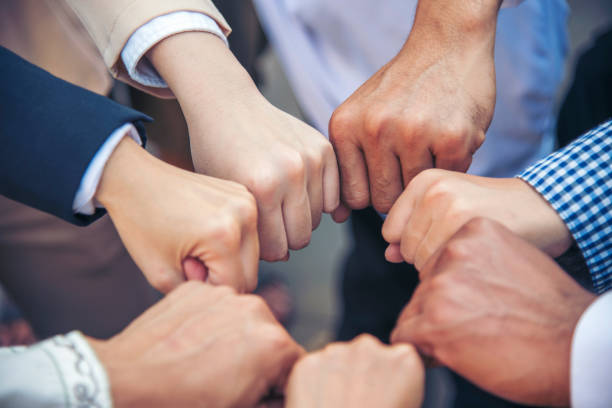 תפריט 
ראשי
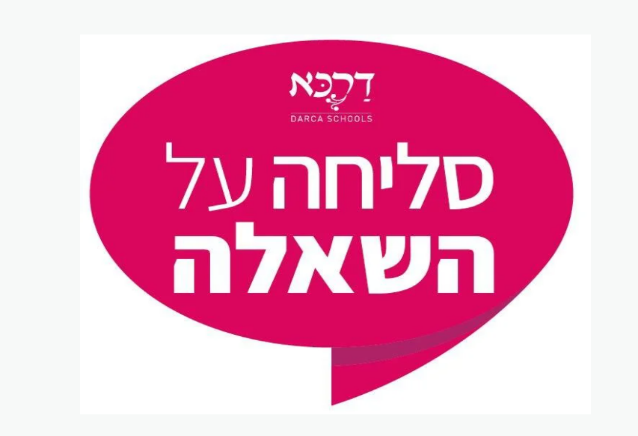 אחריות
התוכל/י לתת דוגמה ללקיחת אחריות מחייך האישיים (אירוע או תהליך שבו לקחת אחריות)? איך פעלת? מה הרגשת? אילו התלבטויות היו לך? באילו קשיים נתקלת?
19
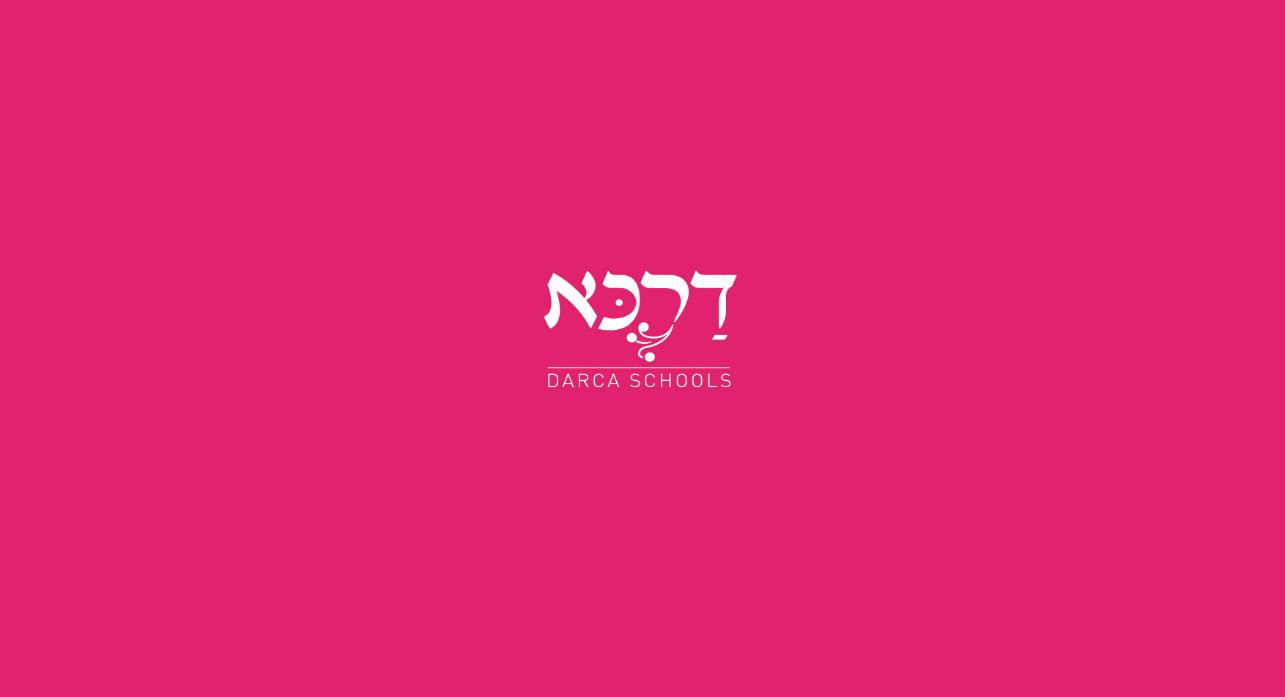 אחריות היא ערך מוסרי, שמשמעותו היא שהאדם, בהיותו בוגר, נושא בתוצאות של מעשיו ופעולותיו שלו כלפי עצמו וכלפי חברתו וסביבתו, אם בחר בהם מרצונו החופשי. 
כמו כן אחריות טמונה בכל תפקיד שאדם לוקח על עצמו, ונותן דין וחשבון על פעולותיו במסגרתו. אחריות היא ערך חיובי, הקשור קשר הדוק בחירות הפרט ובאושרו ('אחריות', ויקיפדיה).
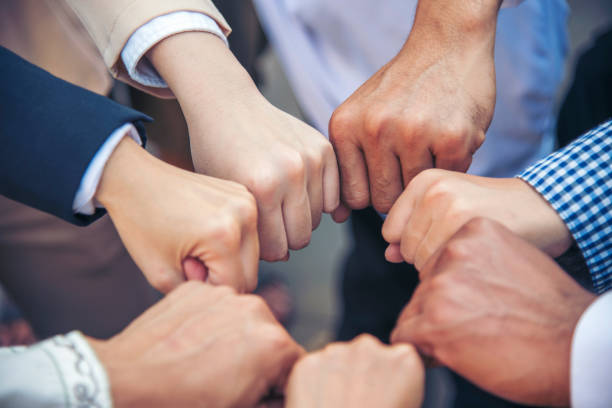 תפריט 
ראשי
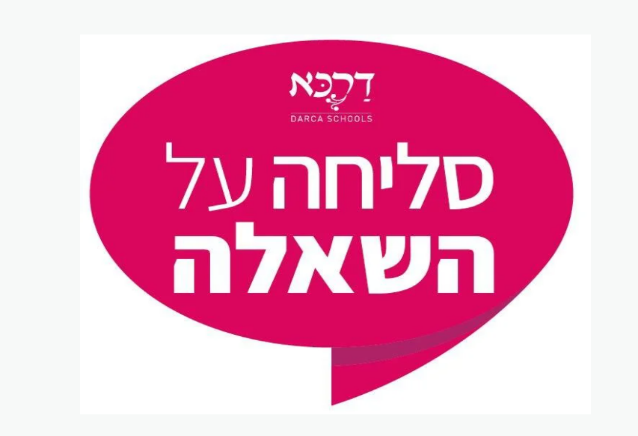 אחריות
מדוע לדעתך ישנם אנשים שנמנעים מלקחת אחריות?
20
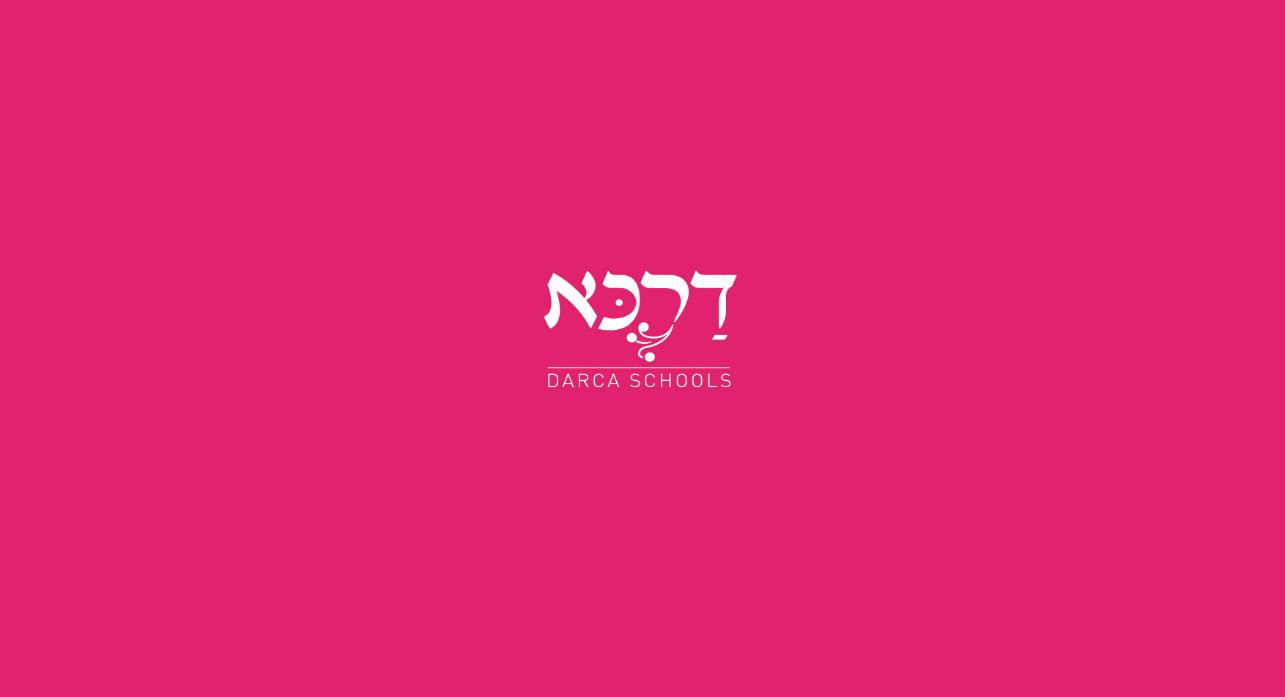 אחריות
אחריות היא ערך מוסרי, שמשמעותו היא שהאדם, בהיותו בוגר, נושא בתוצאות של מעשיו ופעולותיו שלו כלפי עצמו וכלפי חברתו וסביבתו, אם בחר בהם מרצונו החופשי. 
כמו כן אחריות טמונה בכל תפקיד שאדם לוקח על עצמו, ונותן דין וחשבון על פעולותיו במסגרתו. אחריות היא ערך חיובי, הקשור קשר הדוק בחירות הפרט ובאושרו ('אחריות', ויקיפדיה).
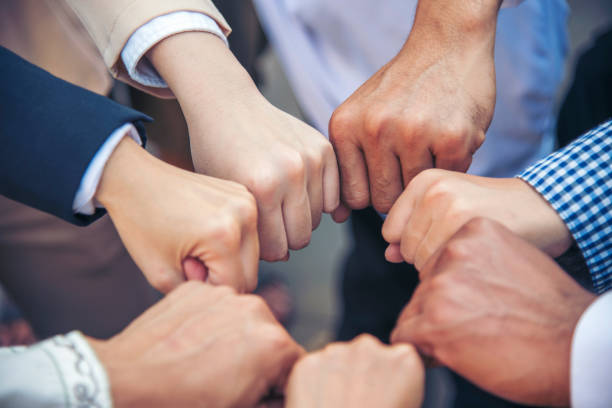 תפריט 
ראשי
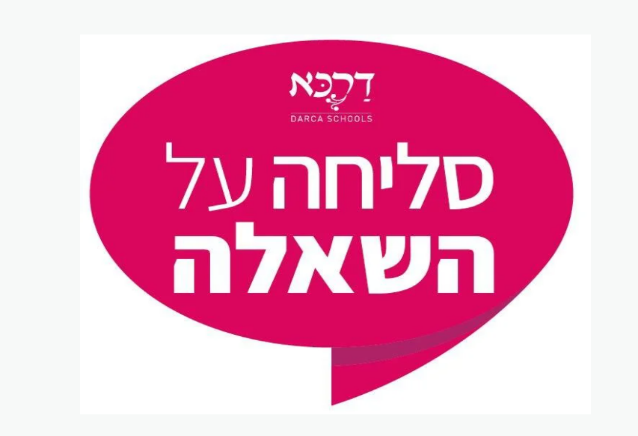 אחריות
אילו השפעות עלולות להיות לאי-לקיחת אחריות? התוכל/י להביא דוגמה מחייך או מאירוע ששמעת עליו?
21
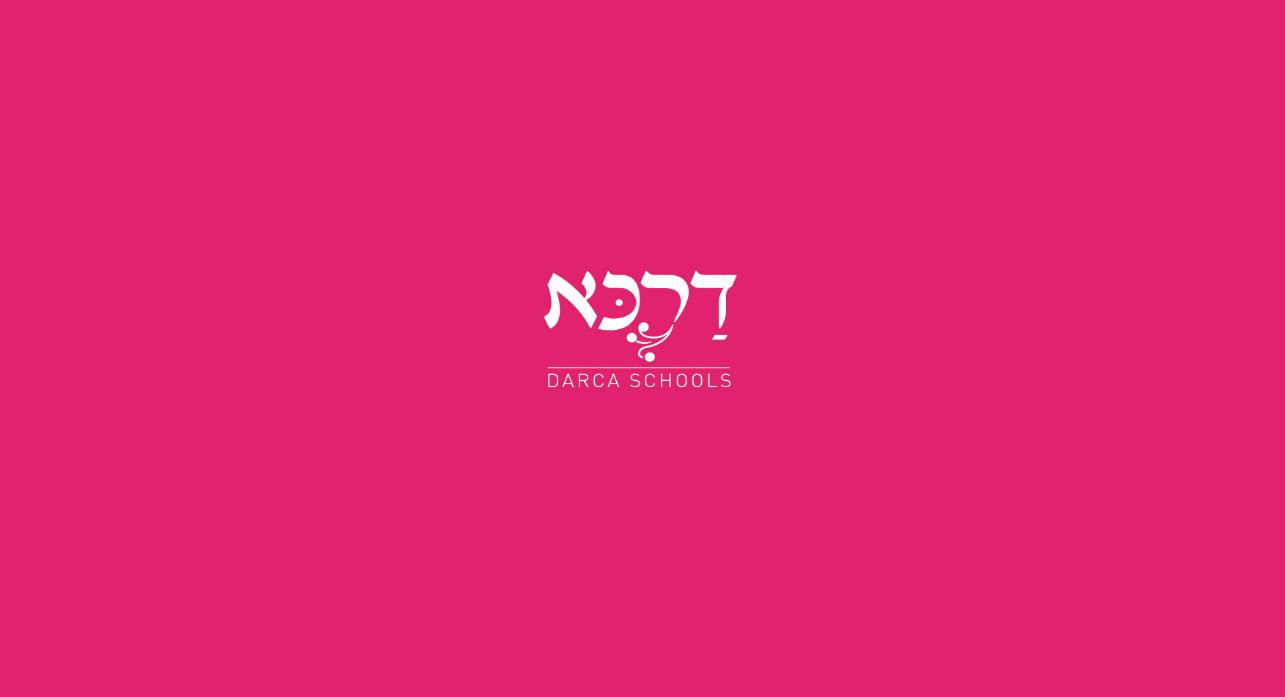 אחריות
אחריות היא ערך מוסרי, שמשמעותו היא שהאדם, בהיותו בוגר, נושא בתוצאות של מעשיו ופעולותיו שלו כלפי עצמו וכלפי חברתו וסביבתו, אם בחר בהם מרצונו החופשי. 
כמו כן אחריות טמונה בכל תפקיד שאדם לוקח על עצמו, ונותן דין וחשבון על פעולותיו במסגרתו. אחריות היא ערך חיובי, הקשור קשר הדוק בחירות הפרט ובאושרו ('אחריות', ויקיפדיה).
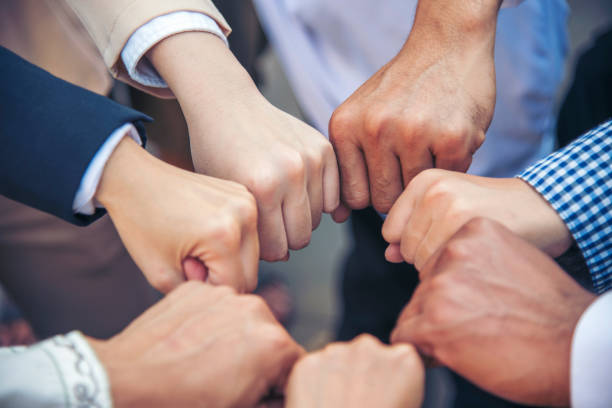 תפריט 
ראשי
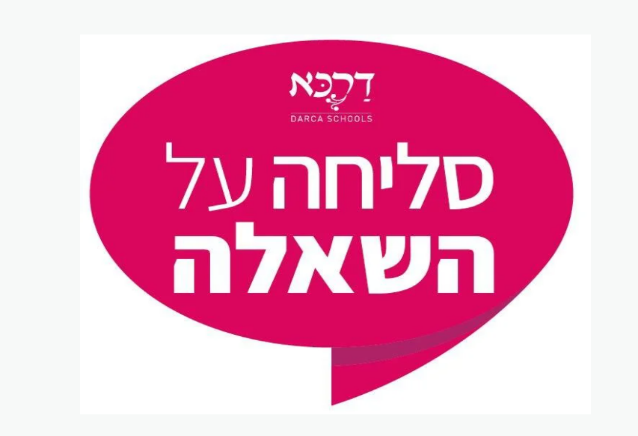 אחריות
באילו תחומים קשה לך יותר לקחת אחריות? מדוע?
22
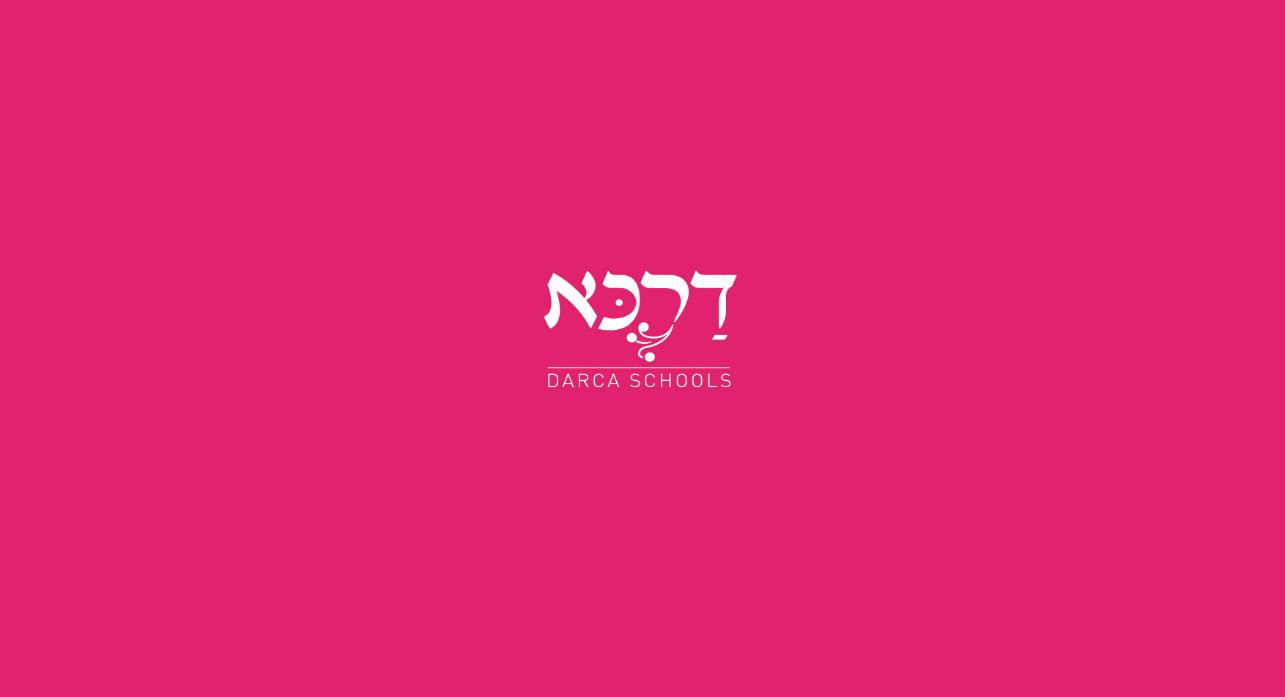 אחריות היא ערך מוסרי, שמשמעותו היא שהאדם, בהיותו בוגר, נושא בתוצאות של מעשיו ופעולותיו שלו כלפי עצמו וכלפי חברתו וסביבתו, אם בחר בהם מרצונו החופשי. 
כמו כן אחריות טמונה בכל תפקיד שאדם לוקח על עצמו, ונותן דין וחשבון על פעולותיו במסגרתו. אחריות היא ערך חיובי, הקשור קשר הדוק בחירות הפרט ובאושרו ('אחריות', ויקיפדיה).
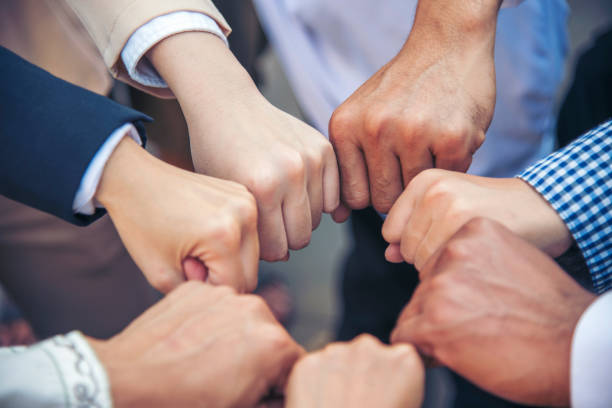 תפריט 
ראשי
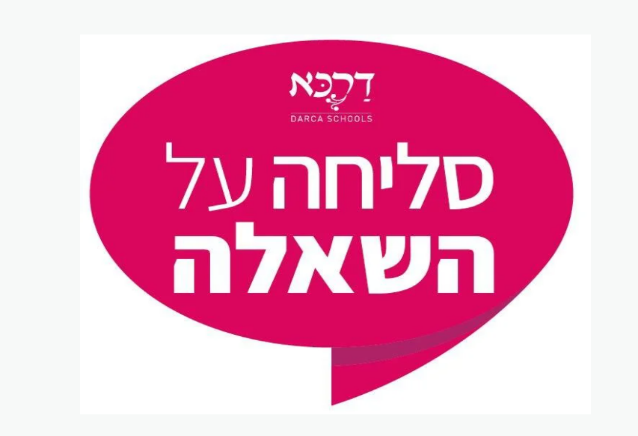 אחריות
האם לכולנו יש יכולת לקחת אחריות?
23
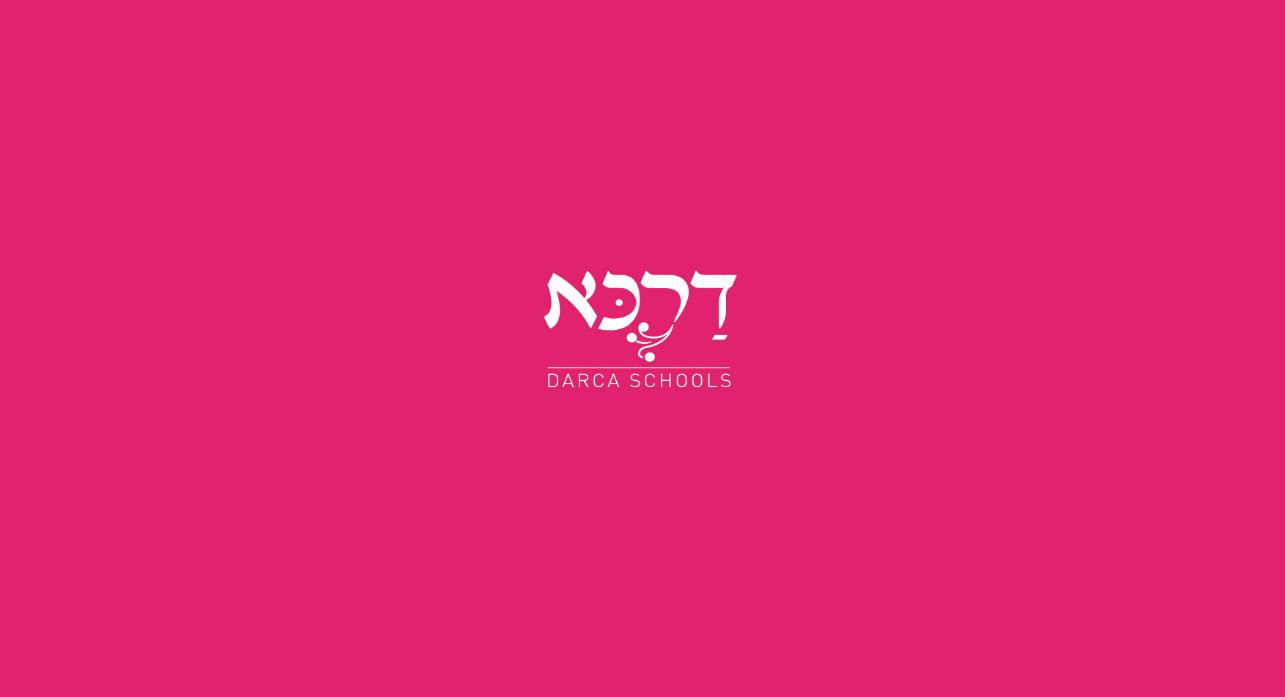 אחריות
אחריות היא ערך מוסרי, שמשמעותו היא שהאדם, בהיותו בוגר, נושא בתוצאות של מעשיו ופעולותיו שלו כלפי עצמו וכלפי חברתו וסביבתו, אם בחר בהם מרצונו החופשי. 
כמו כן אחריות טמונה בכל תפקיד שאדם לוקח על עצמו, ונותן דין וחשבון על פעולותיו במסגרתו. אחריות היא ערך חיובי, הקשור קשר הדוק בחירות הפרט ובאושרו ('אחריות', ויקיפדיה).
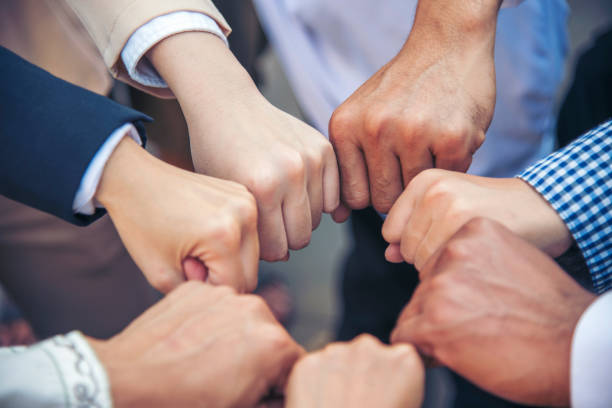 תפריט 
ראשי
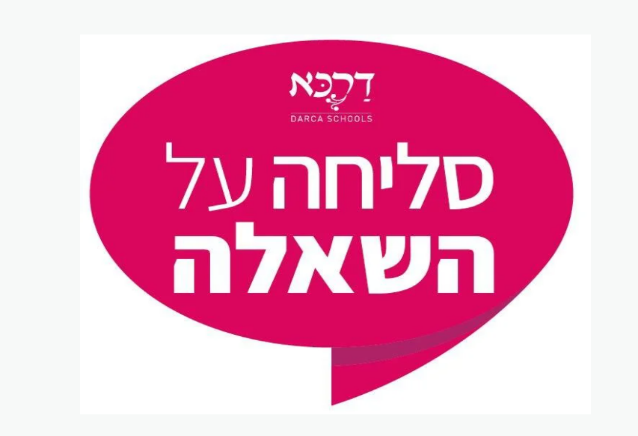 אחריות
באילו תחומים או נושאים ניתן להגביר את אחריותם של בני הנוער על חייהם האישיים ועל החברה?
24
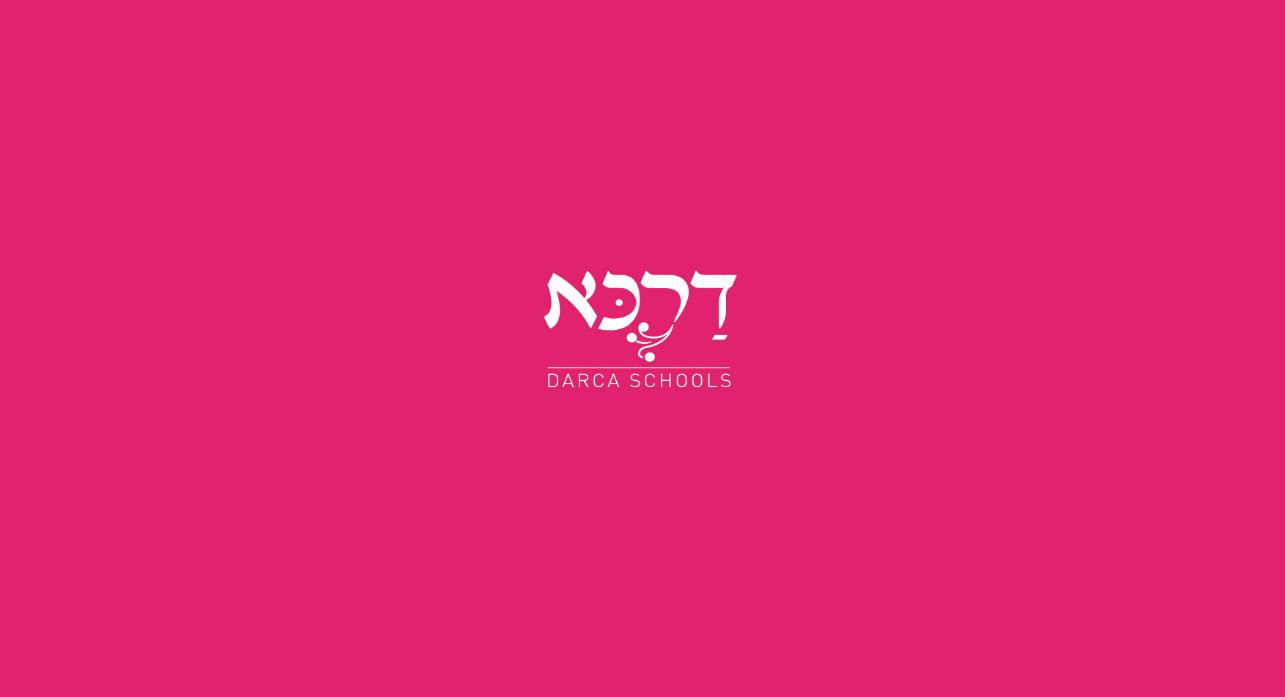 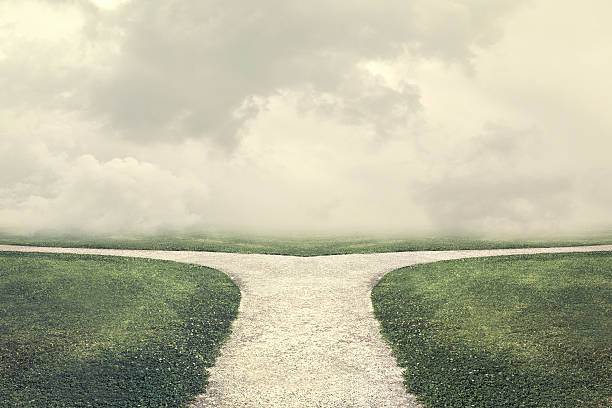 מחלוקת היא אי-הסכמה בין מספר צדדים (לרוב, שניים) על אודות סוגיה מסוימת. כל צד מנסה להוכיח שטענתו או דעתו היא הנכונה ולעיתים אף תוך שימוש בכוח. מחלוקות יכולות להתקיים בין שני אנשים, כמו גם בין המון רב. מחלוקות אף עלולות לגרור עמים ומדינות לעימותים קשים, כגון קרבות ומלחמות. ישנן מחלוקות אידיאולוגיות, שנמשכות לאורך שנים או דורות רבים, כמו מחלוקות בנושאי דת, פילוסופיה ופוליטיקה (מתוך הערך 'מחלוקת', ויקיפדיה).
תפריט 
ראשי
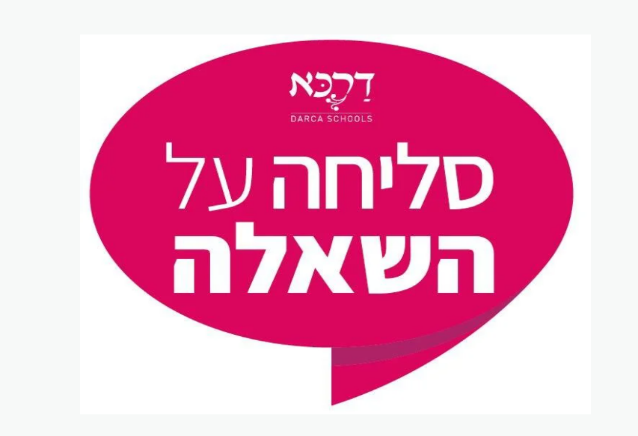 מחלוקת
האם את/ה חולק/ת על מישהו מחבריכם או במשפחתכם בנושא או בסוגיה מסוימת?
25
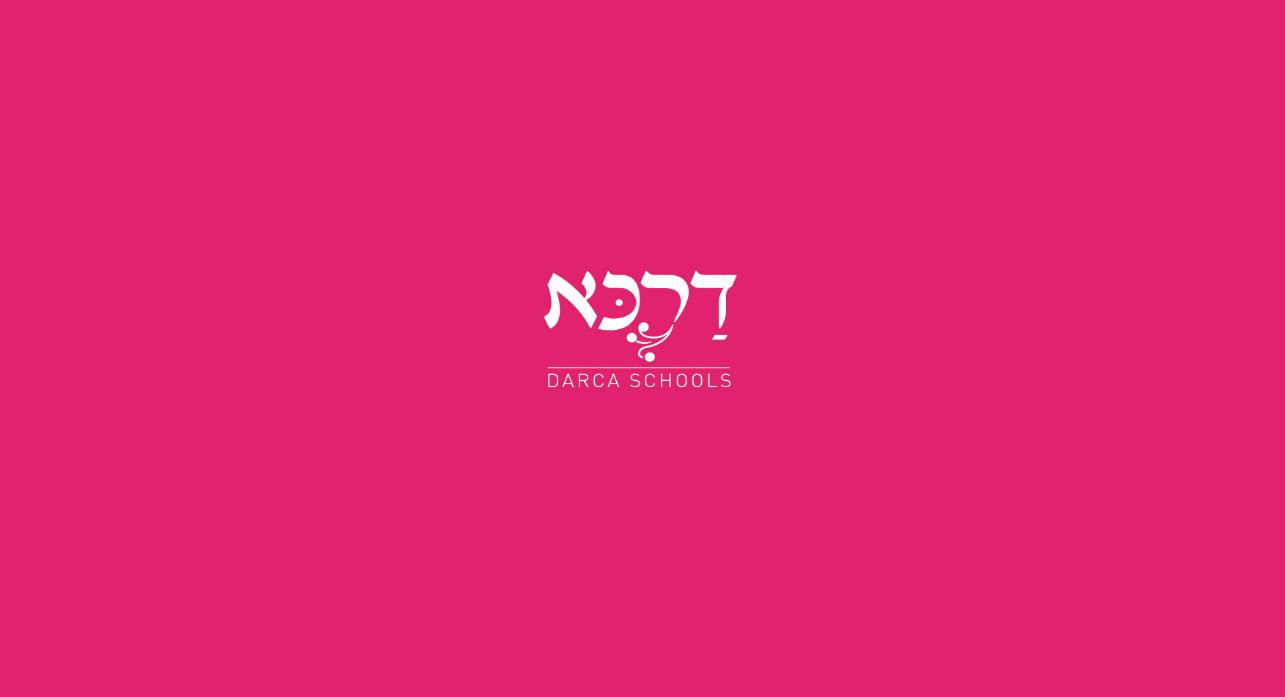 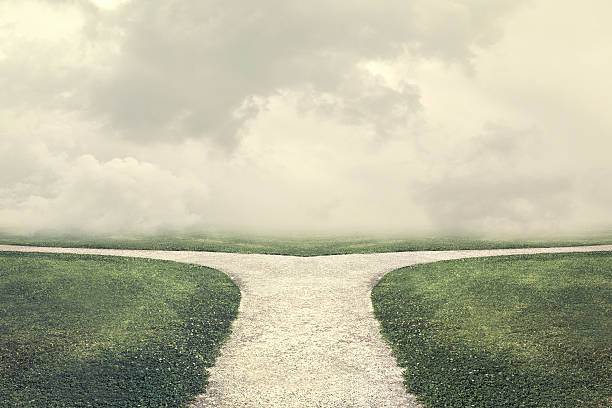 מחלוקת היא אי-הסכמה בין מספר צדדים (לרוב, שניים) על אודות סוגיה מסוימת. כל צד מנסה להוכיח שטענתו או דעתו היא הנכונה ולעיתים אף תוך שימוש בכוח. מחלוקות יכולות להתקיים בין שני אנשים, כמו גם בין המון רב. מחלוקות אף עלולות לגרור עמים ומדינות לעימותים קשים, כגון קרבות ומלחמות. ישנן מחלוקות אידיאולוגיות, שנמשכות לאורך שנים או דורות רבים, כמו מחלוקות בנושאי דת, פילוסופיה ופוליטיקה (מתוך הערך 'מחלוקת', ויקיפדיה).
תפריט 
ראשי
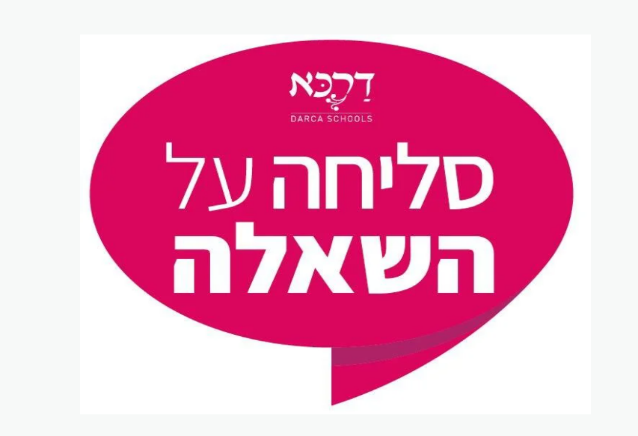 מחלוקת
האם תוכל/י לתאר מחלוקת שאת/ה מכיר/ה מהסביבה, מבית הספר או מהחברה ומה התרחש בסופה?
26
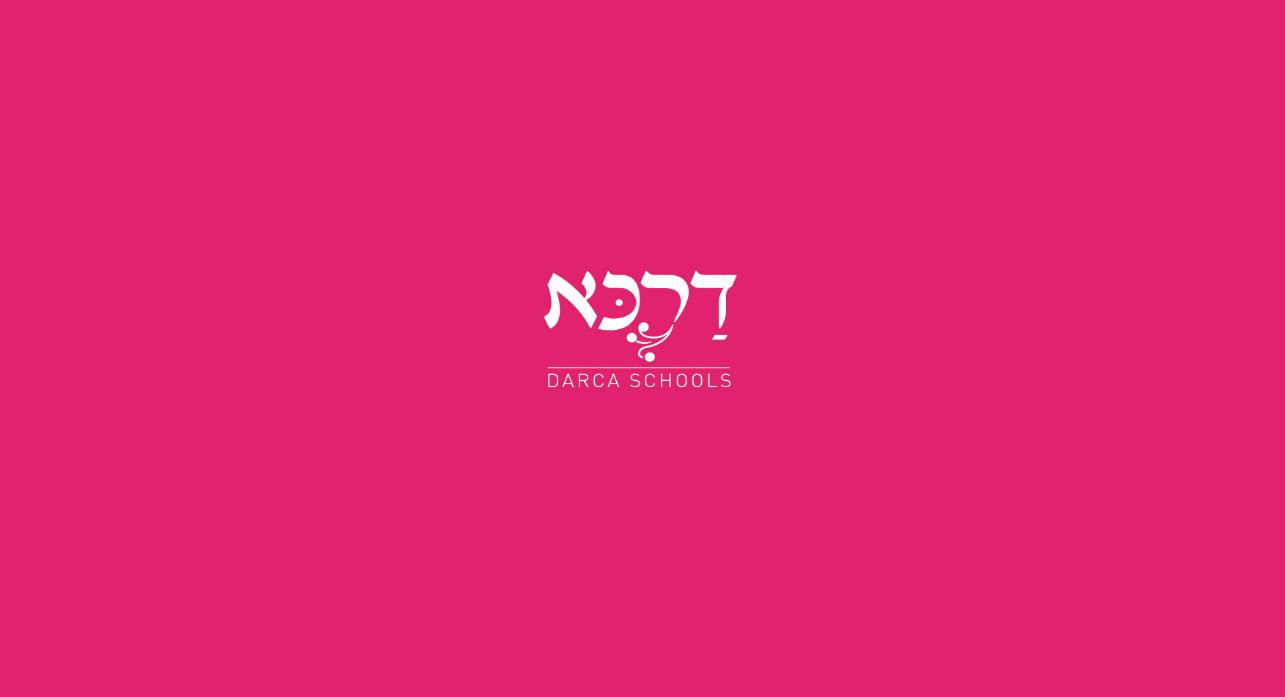 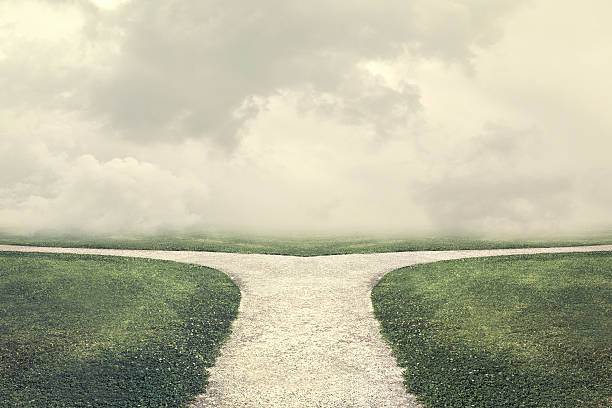 מחלוקת היא אי-הסכמה בין מספר צדדים (לרוב, שניים) על אודות סוגיה מסוימת. כל צד מנסה להוכיח שטענתו או דעתו היא הנכונה ולעיתים אף תוך שימוש בכוח. מחלוקות יכולות להתקיים בין שני אנשים, כמו גם בין המון רב. מחלוקות אף עלולות לגרור עמים ומדינות לעימותים קשים, כגון קרבות ומלחמות. ישנן מחלוקות אידיאולוגיות, שנמשכות לאורך שנים או דורות רבים, כמו מחלוקות בנושאי דת, פילוסופיה ופוליטיקה (מתוך הערך 'מחלוקת', ויקיפדיה).
תפריט 
ראשי
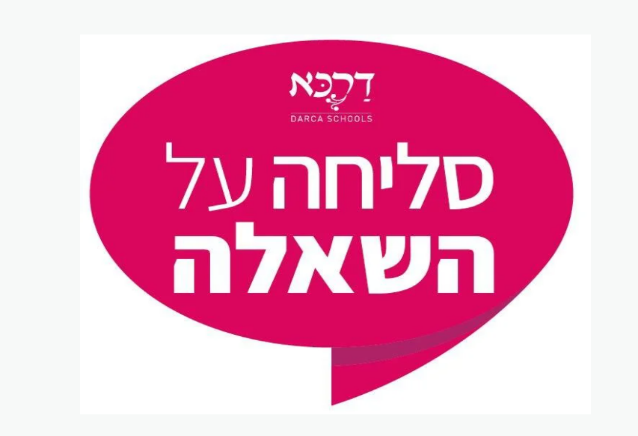 מחלוקת
האם לדעתך מחלוקת היא דבר חיובי או שלילי?
27
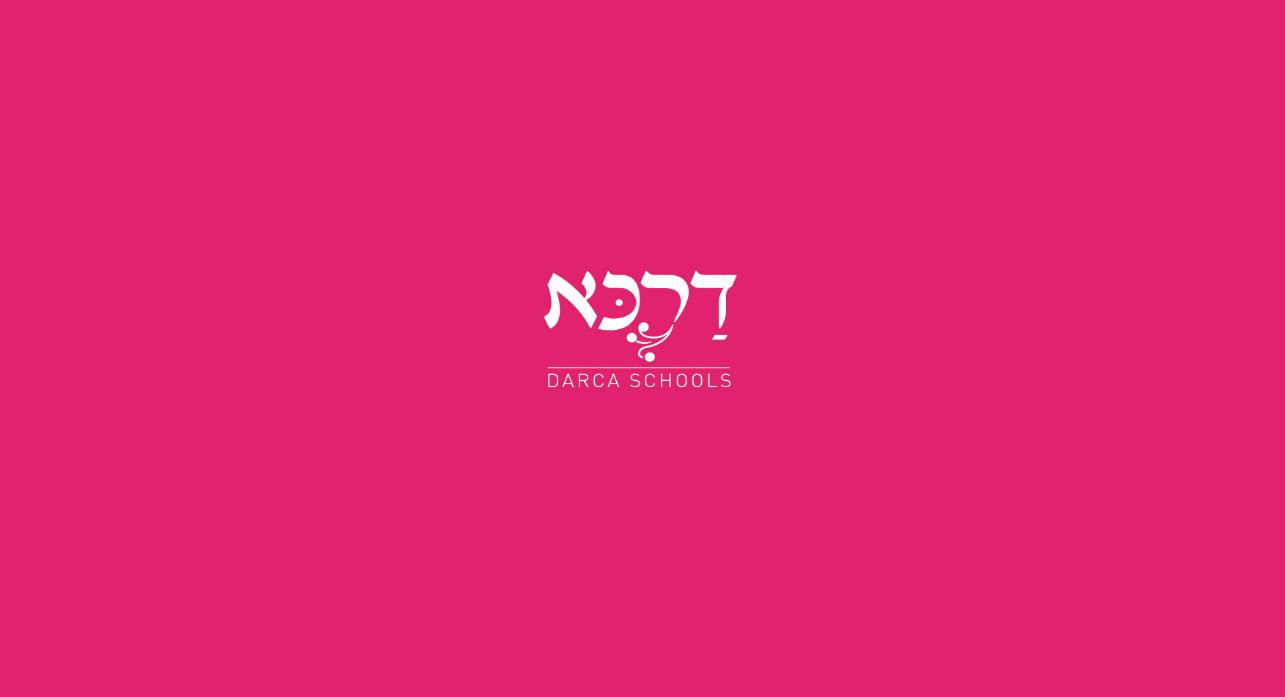 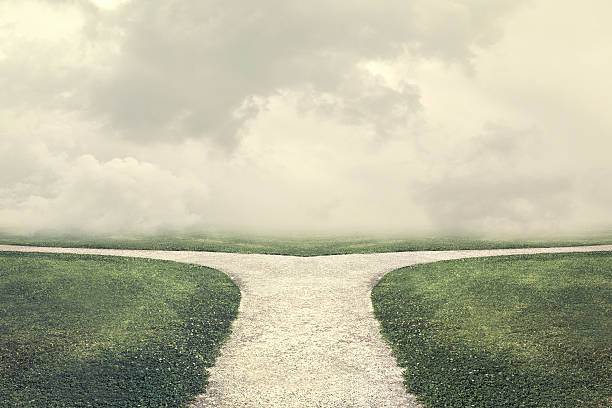 מחלוקת היא אי-הסכמה בין מספר צדדים (לרוב, שניים) על אודות סוגיה מסוימת. כל צד מנסה להוכיח שטענתו או דעתו היא הנכונה ולעיתים אף תוך שימוש בכוח. מחלוקות יכולות להתקיים בין שני אנשים, כמו גם בין המון רב. מחלוקות אף עלולות לגרור עמים ומדינות לעימותים קשים, כגון קרבות ומלחמות. ישנן מחלוקות אידיאולוגיות, שנמשכות לאורך שנים או דורות רבים, כמו מחלוקות בנושאי דת, פילוסופיה ופוליטיקה (מתוך הערך 'מחלוקת', ויקיפדיה).
תפריט 
ראשי
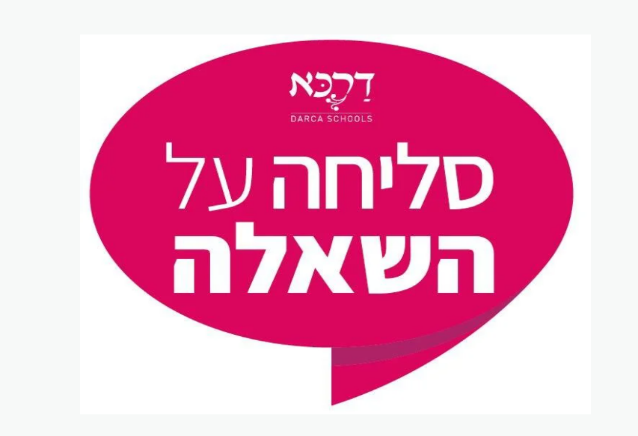 מחלוקת
האם לכל מחלוקת יש פתרון?
28
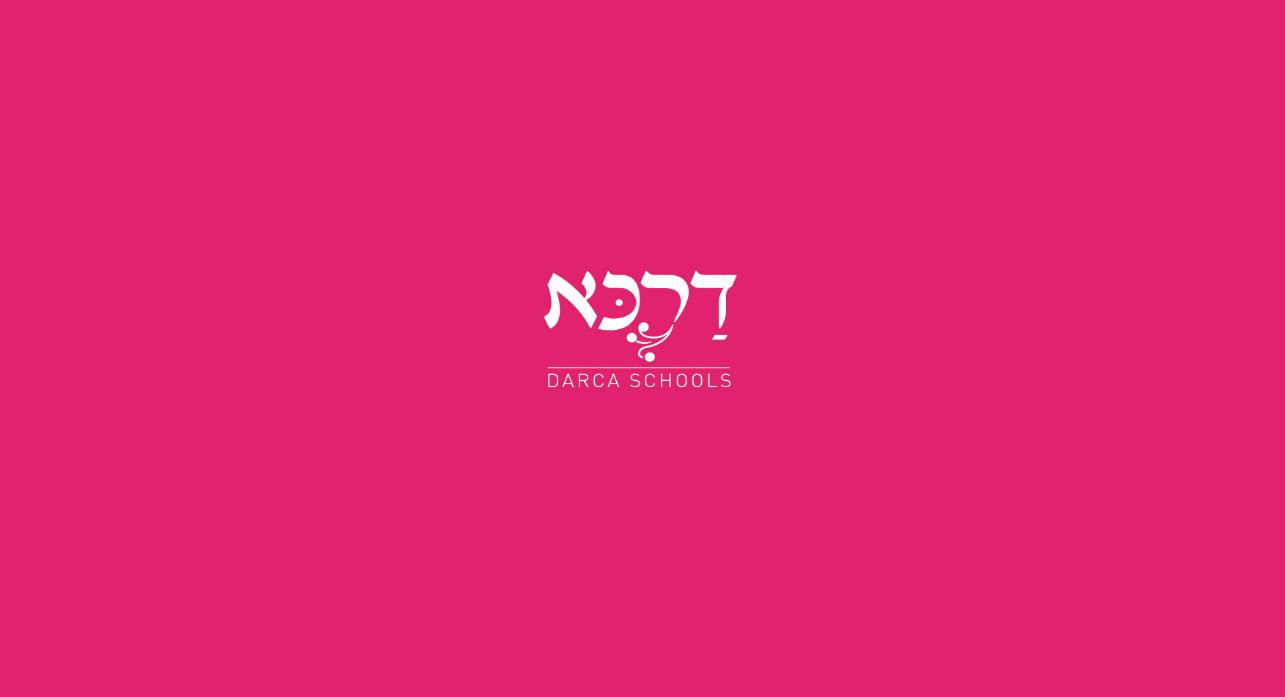 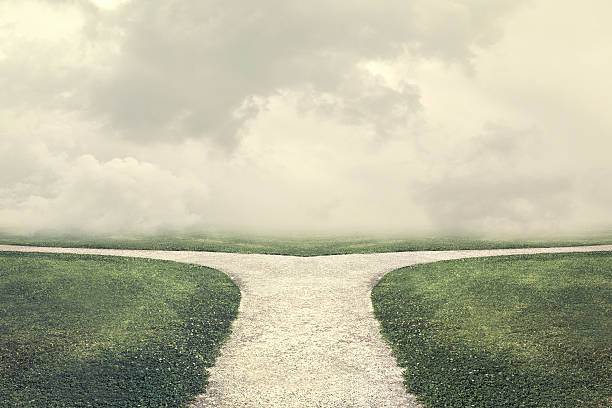 מחלוקת היא אי-הסכמה בין מספר צדדים (לרוב, שניים) על אודות סוגיה מסוימת. כל צד מנסה להוכיח שטענתו או דעתו היא הנכונה ולעיתים אף תוך שימוש בכוח. מחלוקות יכולות להתקיים בין שני אנשים, כמו גם בין המון רב. מחלוקות אף עלולות לגרור עמים ומדינות לעימותים קשים, כגון קרבות ומלחמות. ישנן מחלוקות אידיאולוגיות, שנמשכות לאורך שנים או דורות רבים, כמו מחלוקות בנושאי דת, פילוסופיה ופוליטיקה (מתוך הערך 'מחלוקת', ויקיפדיה).
תפריט 
ראשי
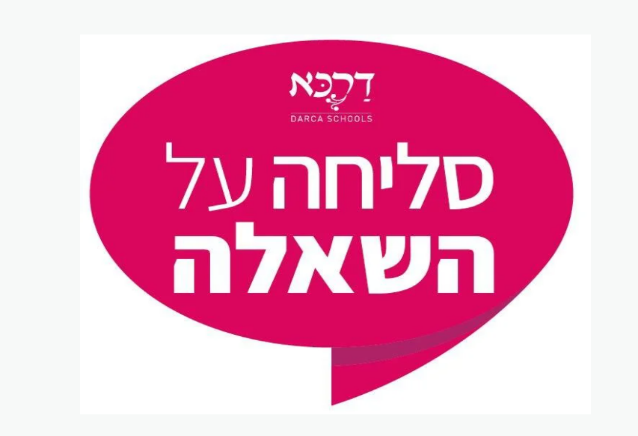 מחלוקת
האם ייתכנו פתרונות שונים לאותה מחלוקת?
29
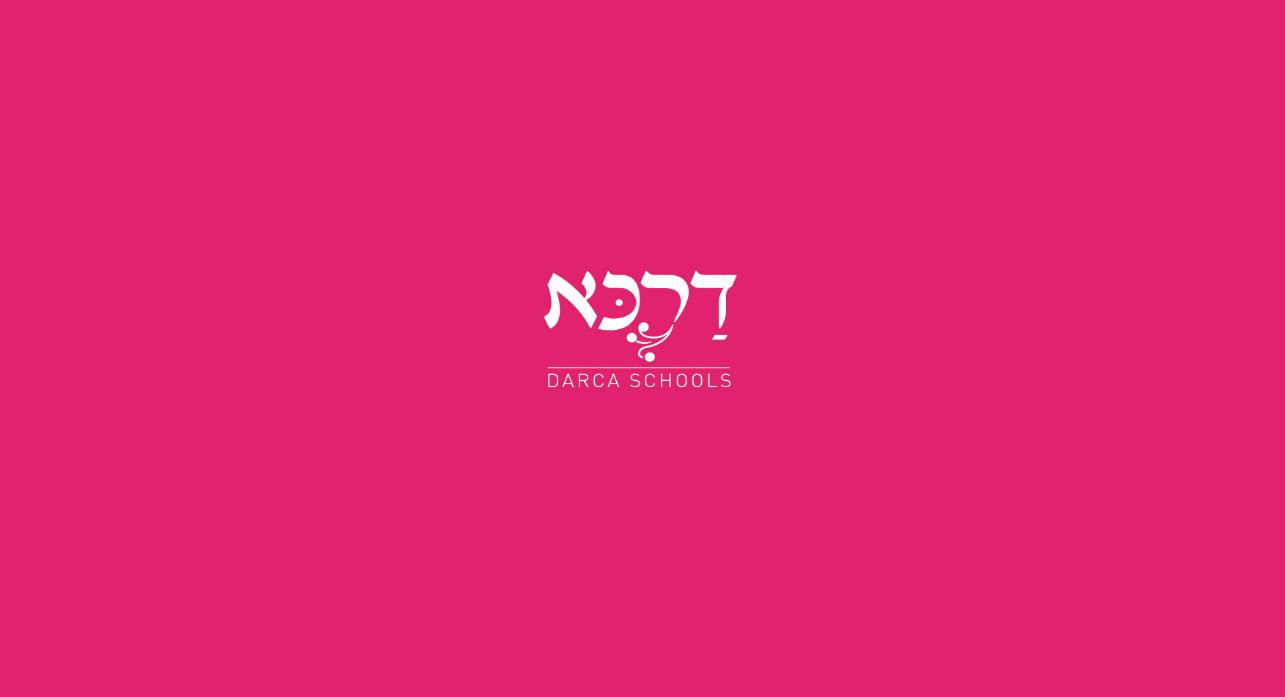 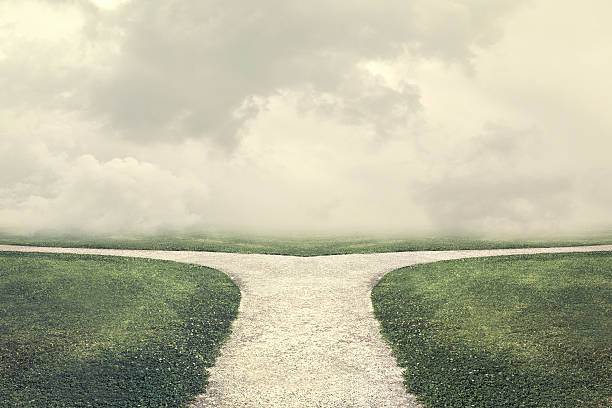 מחלוקת היא אי-הסכמה בין מספר צדדים (לרוב, שניים) על אודות סוגיה מסוימת. כל צד מנסה להוכיח שטענתו או דעתו היא הנכונה ולעיתים אף תוך שימוש בכוח. מחלוקות יכולות להתקיים בין שני אנשים, כמו גם בין המון רב. מחלוקות אף עלולות לגרור עמים ומדינות לעימותים קשים, כגון קרבות ומלחמות. ישנן מחלוקות אידיאולוגיות, שנמשכות לאורך שנים או דורות רבים, כמו מחלוקות בנושאי דת, פילוסופיה ופוליטיקה (מתוך הערך 'מחלוקת', ויקיפדיה).
תפריט 
ראשי
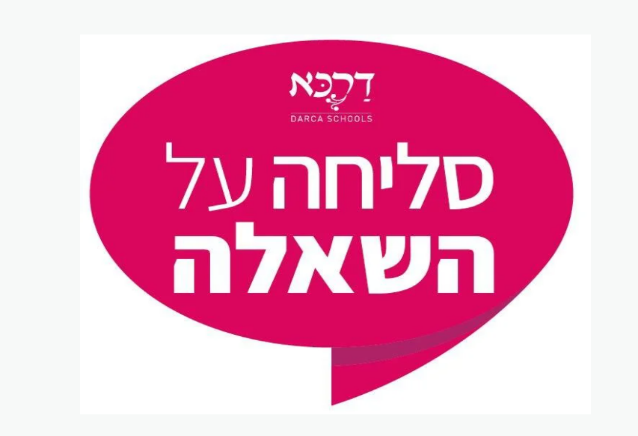 מחלוקת
האם מחלוקת עשויה להוות אתגר להידברות?
30
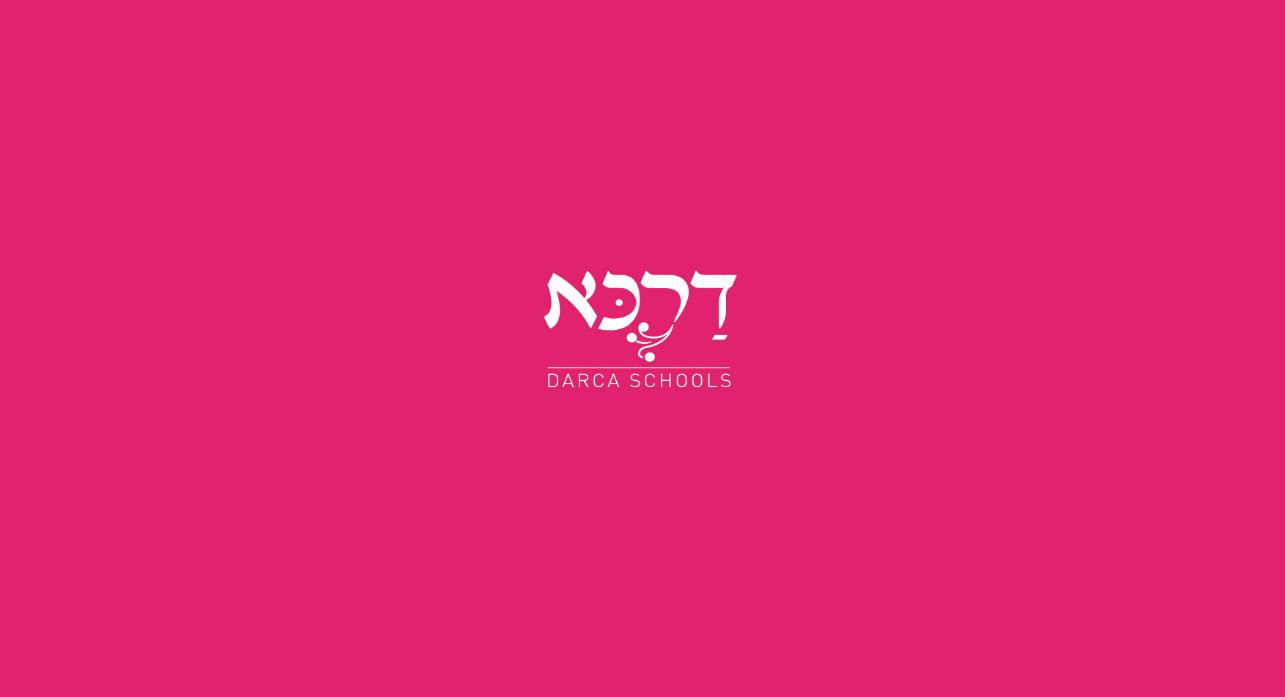 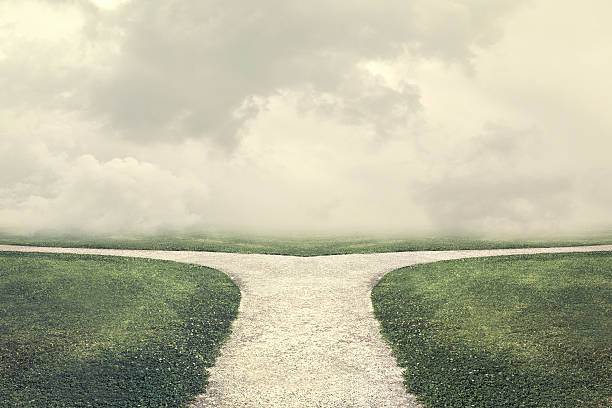 מחלוקת היא אי-הסכמה בין מספר צדדים (לרוב, שניים) על אודות סוגיה מסוימת. כל צד מנסה להוכיח שטענתו או דעתו היא הנכונה ולעיתים אף תוך שימוש בכוח. מחלוקות יכולות להתקיים בין שני אנשים, כמו גם בין המון רב. מחלוקות אף עלולות לגרור עמים ומדינות לעימותים קשים, כגון קרבות ומלחמות. ישנן מחלוקות אידיאולוגיות, שנמשכות לאורך שנים או דורות רבים, כמו מחלוקות בנושאי דת, פילוסופיה ופוליטיקה (מתוך הערך 'מחלוקת', ויקיפדיה).
תפריט 
ראשי
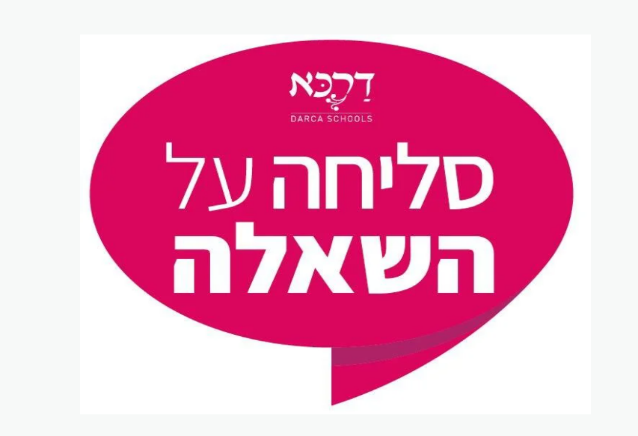 מחלוקת
האם תמיד צריך להגיע לפתרון?
31
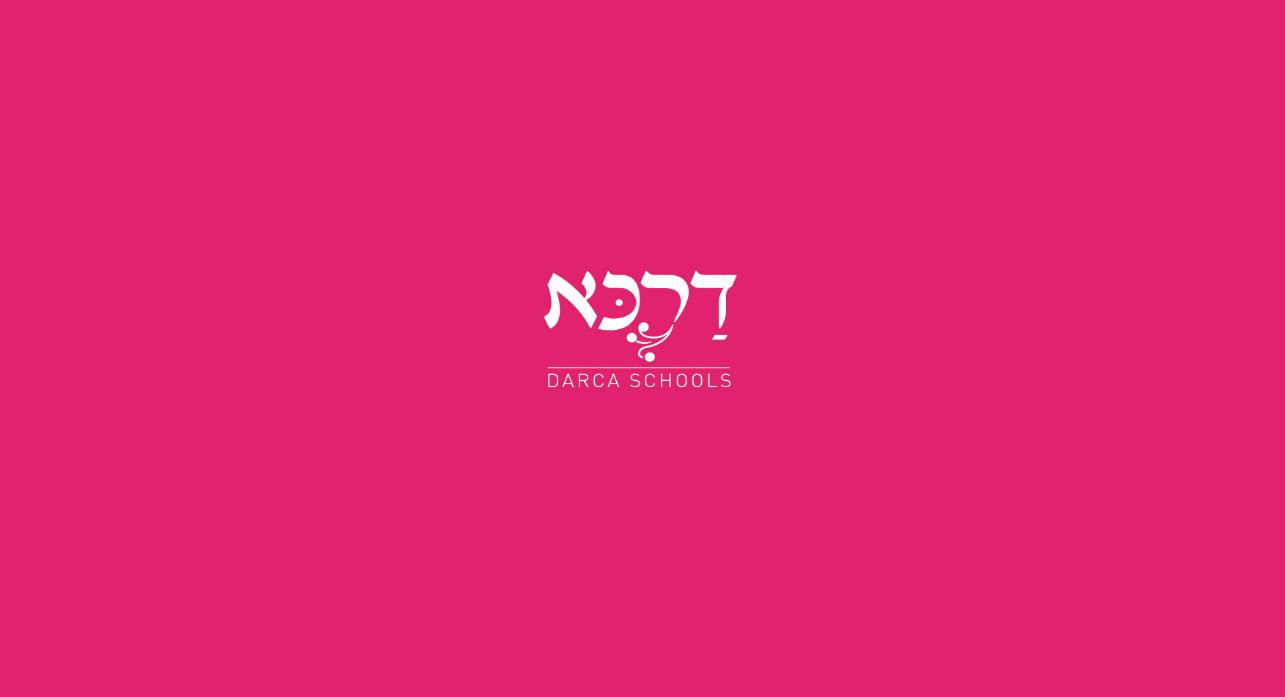 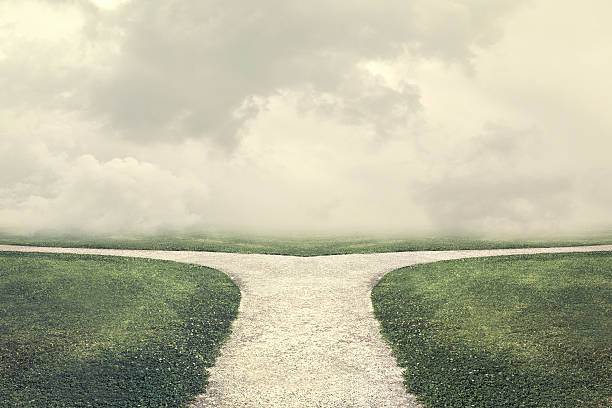 מחלוקת היא אי-הסכמה בין מספר צדדים (לרוב, שניים) על אודות סוגיה מסוימת. כל צד מנסה להוכיח שטענתו או דעתו היא הנכונה ולעיתים אף תוך שימוש בכוח. מחלוקות יכולות להתקיים בין שני אנשים, כמו גם בין המון רב. מחלוקות אף עלולות לגרור עמים ומדינות לעימותים קשים, כגון קרבות ומלחמות. ישנן מחלוקות אידיאולוגיות, שנמשכות לאורך שנים או דורות רבים, כמו מחלוקות בנושאי דת, פילוסופיה ופוליטיקה (מתוך הערך 'מחלוקת', ויקיפדיה).
תפריט 
ראשי
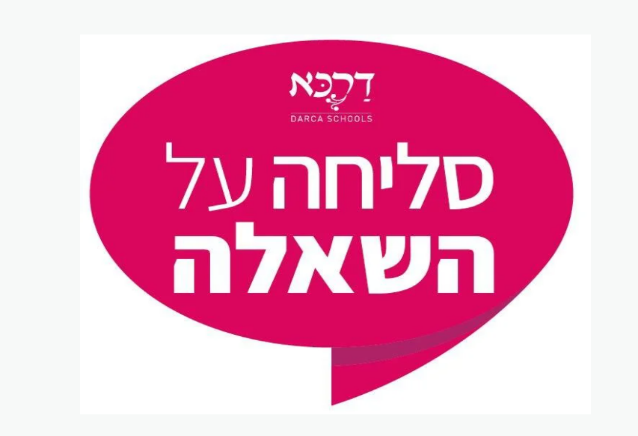 מחלוקת
האם בכל מקרה פשרה היא פתרון?
32
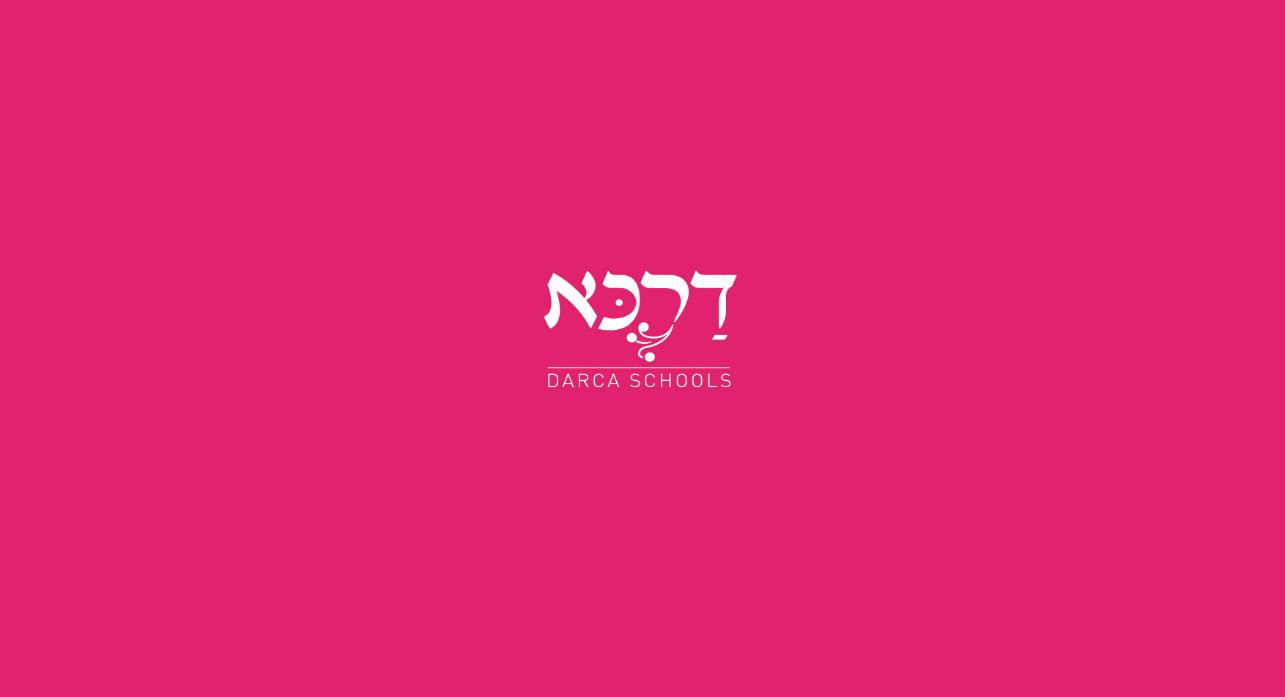 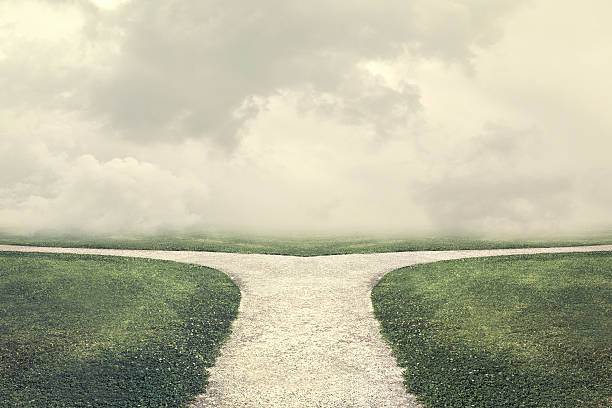 מחלוקת היא אי-הסכמה בין מספר צדדים (לרוב, שניים) על אודות סוגיה מסוימת. כל צד מנסה להוכיח שטענתו או דעתו היא הנכונה ולעיתים אף תוך שימוש בכוח. מחלוקות יכולות להתקיים בין שני אנשים, כמו גם בין המון רב. מחלוקות אף עלולות לגרור עמים ומדינות לעימותים קשים, כגון קרבות ומלחמות. ישנן מחלוקות אידיאולוגיות, שנמשכות לאורך שנים או דורות רבים, כמו מחלוקות בנושאי דת, פילוסופיה ופוליטיקה (מתוך הערך 'מחלוקת', ויקיפדיה).
תפריט 
ראשי
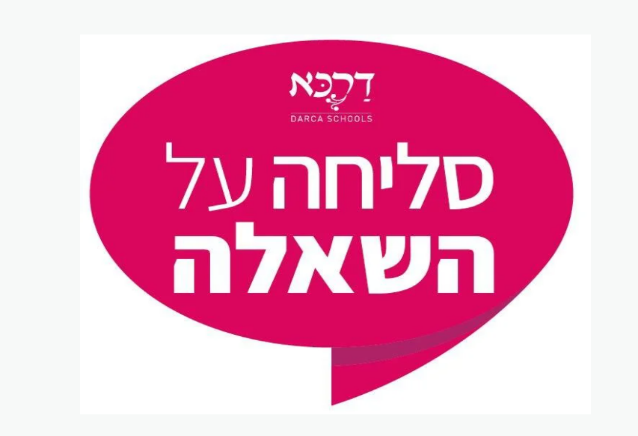 מחלוקת
מהן הסכנות הכרוכות במחלוקת?
33
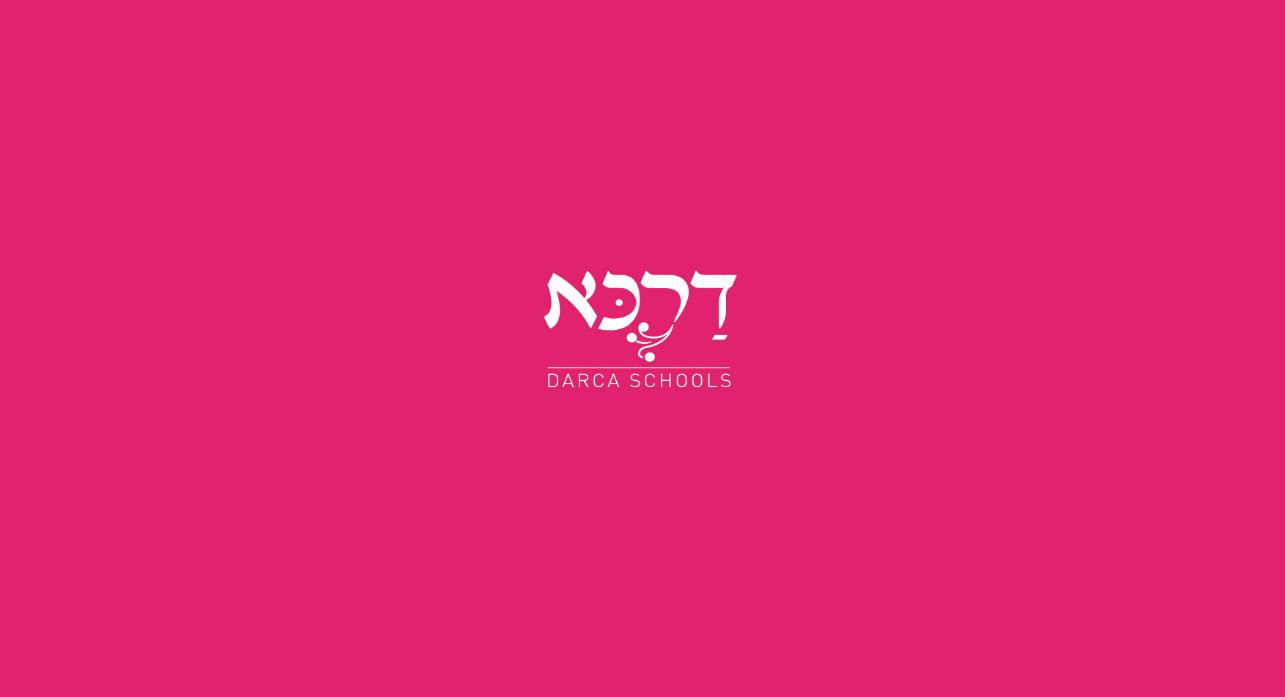 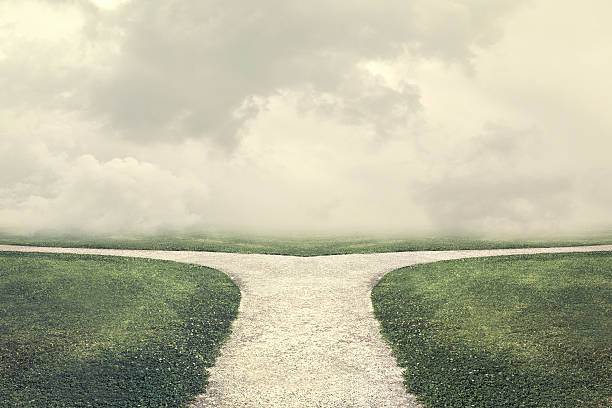 מחלוקת היא אי-הסכמה בין מספר צדדים (לרוב, שניים) על אודות סוגיה מסוימת. כל צד מנסה להוכיח שטענתו או דעתו היא הנכונה ולעיתים אף תוך שימוש בכוח. מחלוקות יכולות להתקיים בין שני אנשים, כמו גם בין המון רב. מחלוקות אף עלולות לגרור עמים ומדינות לעימותים קשים, כגון קרבות ומלחמות. ישנן מחלוקות אידיאולוגיות, שנמשכות לאורך שנים או דורות רבים, כמו מחלוקות בנושאי דת, פילוסופיה ופוליטיקה (מתוך הערך 'מחלוקת', ויקיפדיה).
תפריט 
ראשי
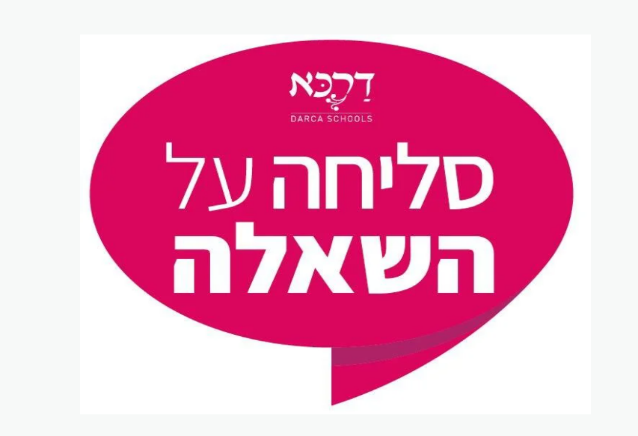 מחלוקת
כיצד את/ה מרגיש/ה כלפי אדם שמשמיע דעה אחרת מזו שלך?
34
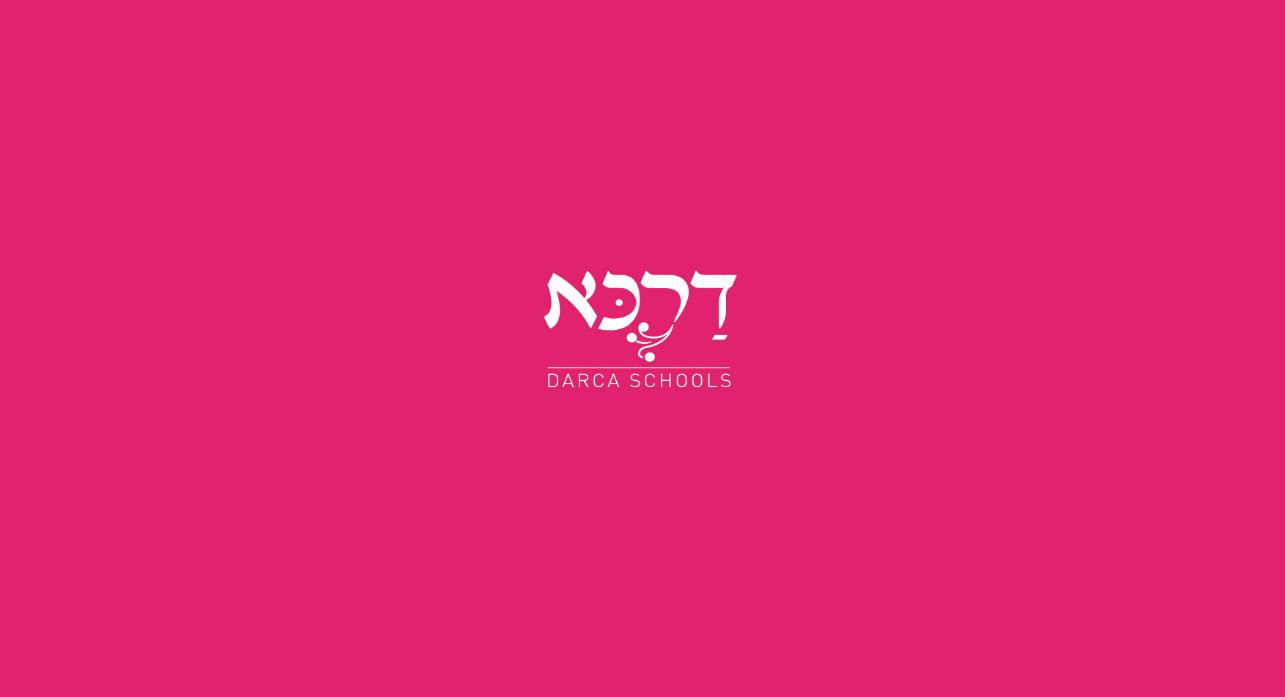 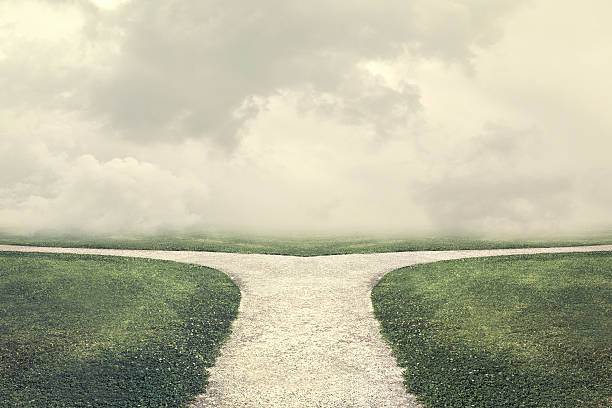 מחלוקת היא אי-הסכמה בין מספר צדדים (לרוב, שניים) על אודות סוגיה מסוימת. כל צד מנסה להוכיח שטענתו או דעתו היא הנכונה ולעיתים אף תוך שימוש בכוח. מחלוקות יכולות להתקיים בין שני אנשים, כמו גם בין המון רב. מחלוקות אף עלולות לגרור עמים ומדינות לעימותים קשים, כגון קרבות ומלחמות. ישנן מחלוקות אידיאולוגיות, שנמשכות לאורך שנים או דורות רבים, כמו מחלוקות בנושאי דת, פילוסופיה ופוליטיקה (מתוך הערך 'מחלוקת', ויקיפדיה).
תפריט 
ראשי
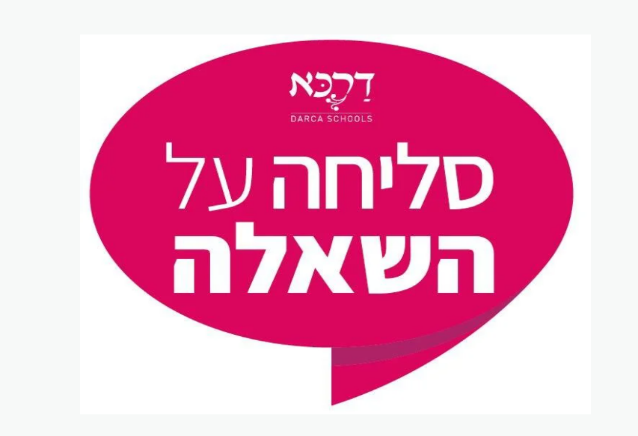 מחלוקת
האם את/ה מתקשה לקבל דעה אחרת? אם כן, מדוע?
35
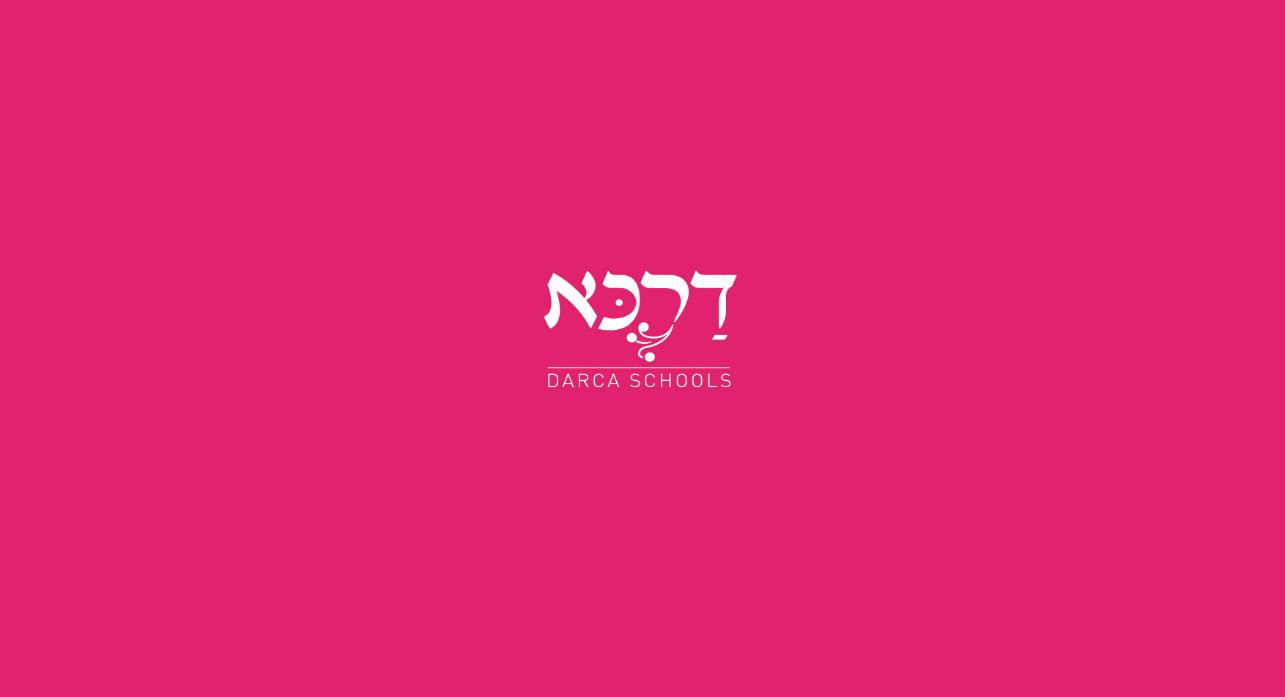 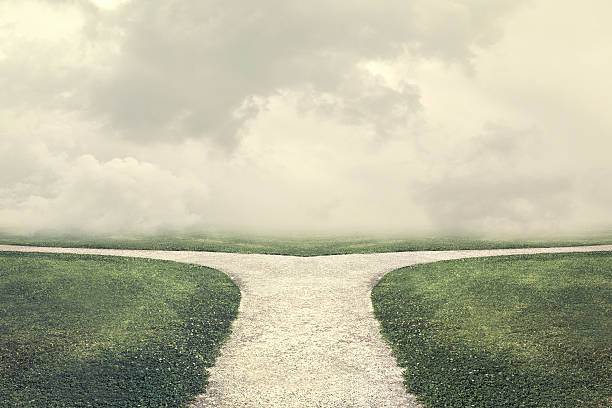 מחלוקת היא אי-הסכמה בין מספר צדדים (לרוב, שניים) על אודות סוגיה מסוימת. כל צד מנסה להוכיח שטענתו או דעתו היא הנכונה ולעיתים אף תוך שימוש בכוח. מחלוקות יכולות להתקיים בין שני אנשים, כמו גם בין המון רב. מחלוקות אף עלולות לגרור עמים ומדינות לעימותים קשים, כגון קרבות ומלחמות. ישנן מחלוקות אידיאולוגיות, שנמשכות לאורך שנים או דורות רבים, כמו מחלוקות בנושאי דת, פילוסופיה ופוליטיקה (מתוך הערך 'מחלוקת', ויקיפדיה).
תפריט 
ראשי
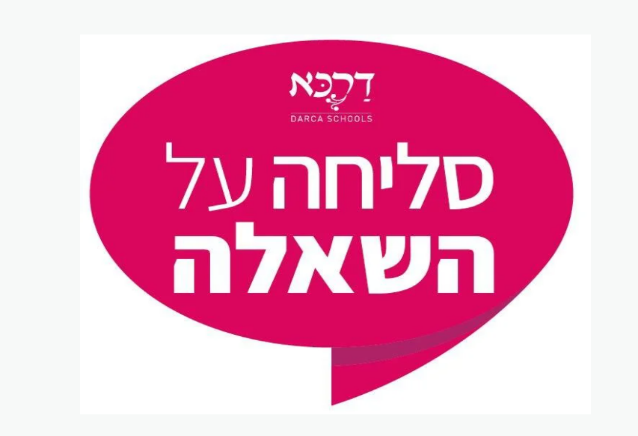 מחלוקת
עד כמה חשוב להקשיב לדעות שונות?
36
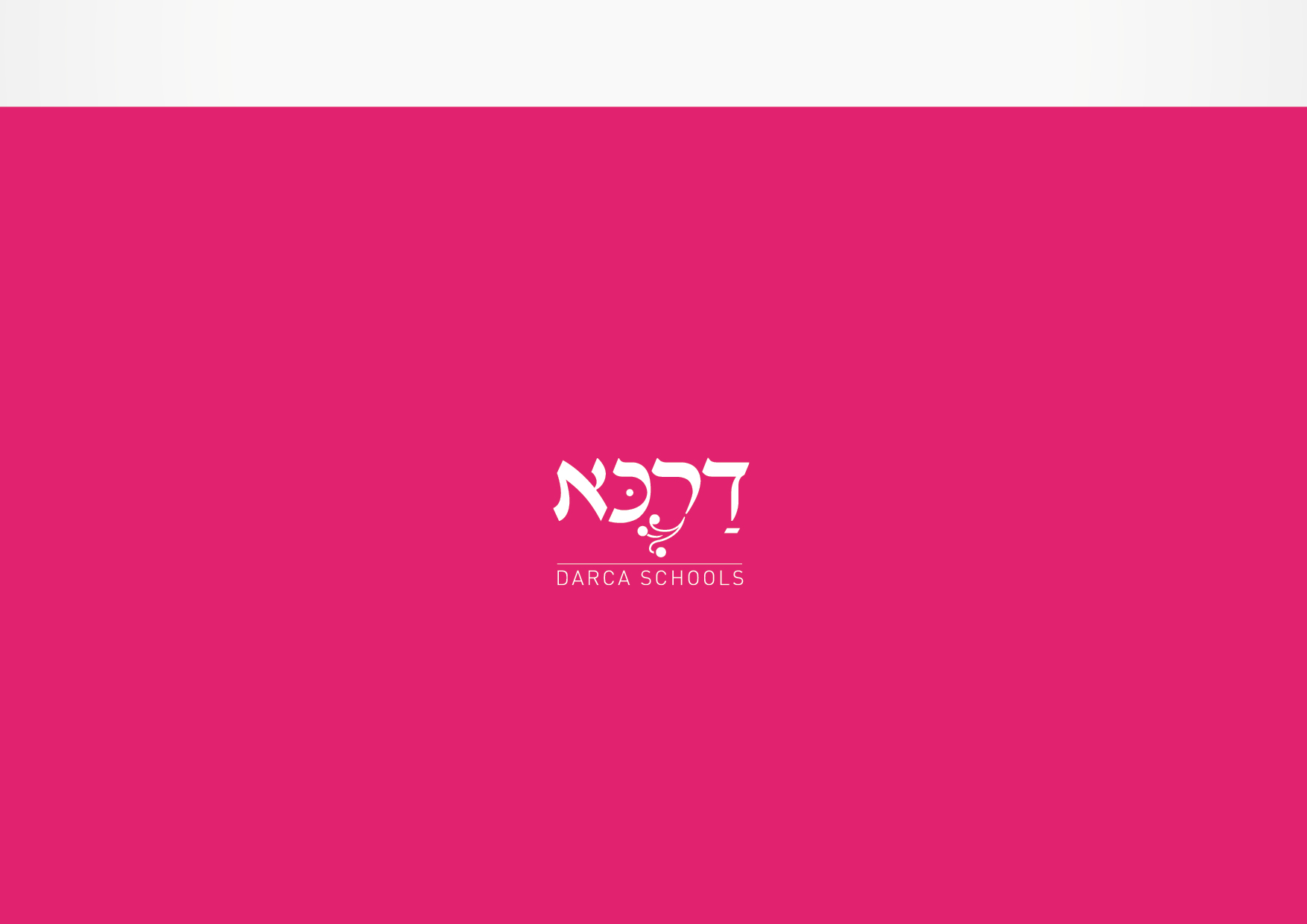